Муниципальное бюджетное дошкольное образовательное учреждение
 Детский сад №5
Как мы провели ЛЕТО!!!
Подготовила: воспитатель
 Павлова Алёна Александровна
«Чтобы сделать ребёнка умным и рассудительным, сделать его крепким и здоровым: пусть он работает, действует, бегает, кричит, пусть он находится в постоянном движении».Жан-Жак Руссо
«Лучший способ сделать детей хорошими
Это сделать их счастливыми».
Оскар Уайльд
Задачи
Создать условия, обеспечивающие оздоровление и безопасность детей в летний период; 
Развивать познавательный интерес и экологическую культуру через исследовательскую и игровую деятельность; 
Воспитывать привычку повседневной физической активности;
Способствовать активному вовлечению родителей в образовательно-воспитательную деятельность детского сада.
ПРАЗДНИК «День Победы»
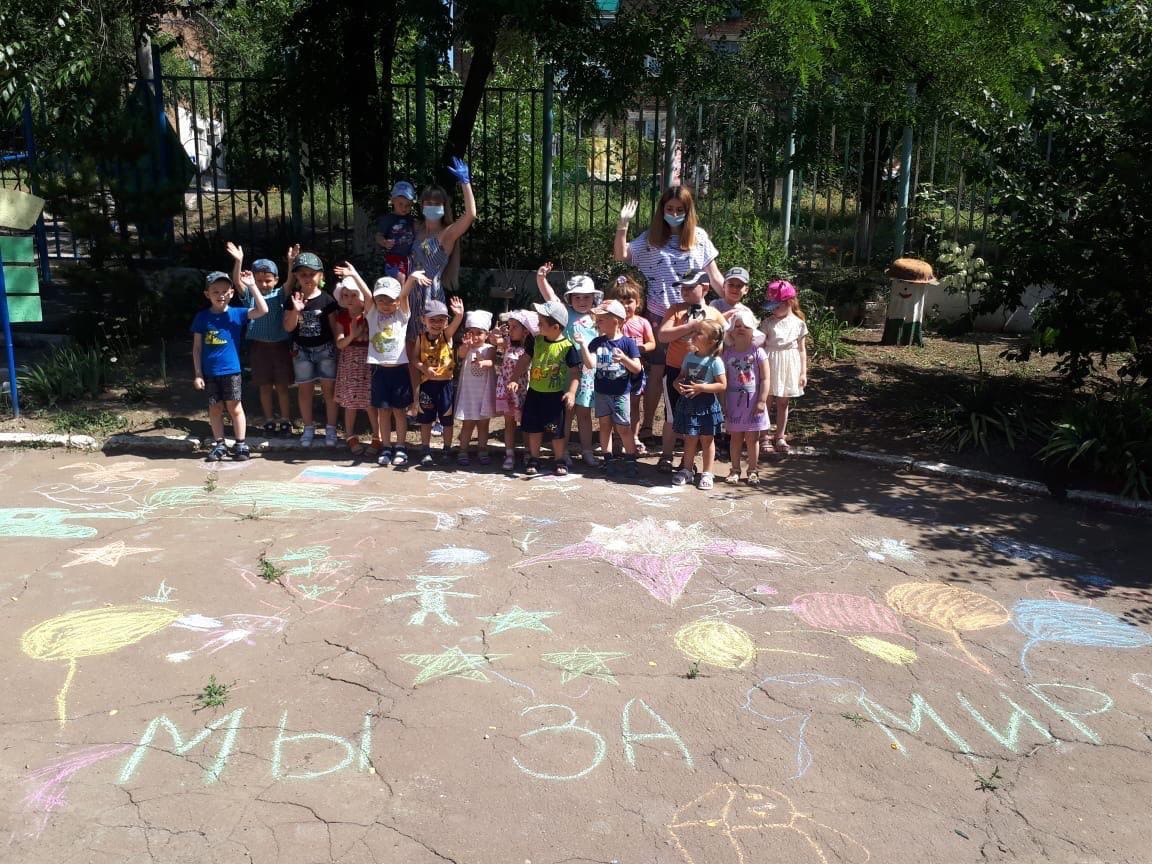 Чудесный день
Парад Победы
В этом году открыл нам лето!
Важнейшей теме посвящен,
Прекрасно вдохновляет он!
ИГРЫ С ПЕСКОМ – ЛЮБИМОЕ ЗАНЯТИЕ ДЕТЕЙ
Мы в песочнице играем, строим замок из песка, увлеклись не замечаем, что носки полны песка!
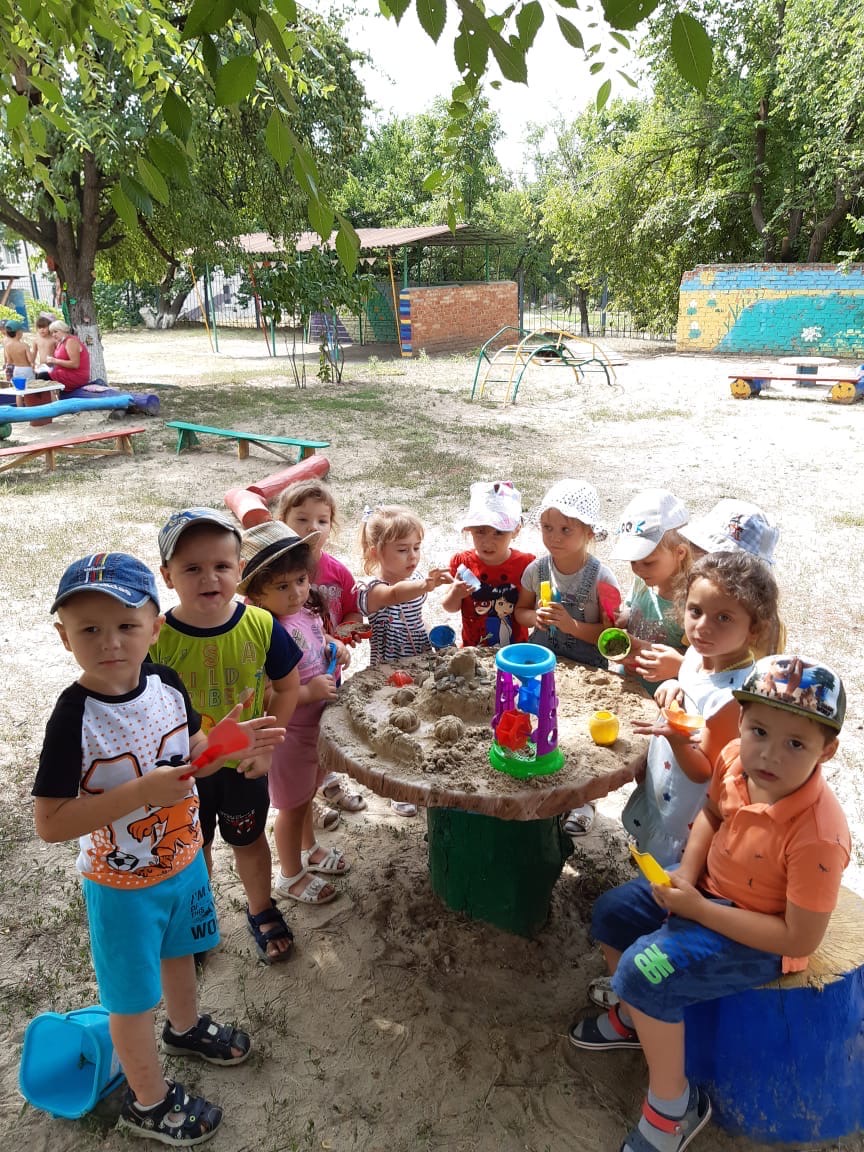 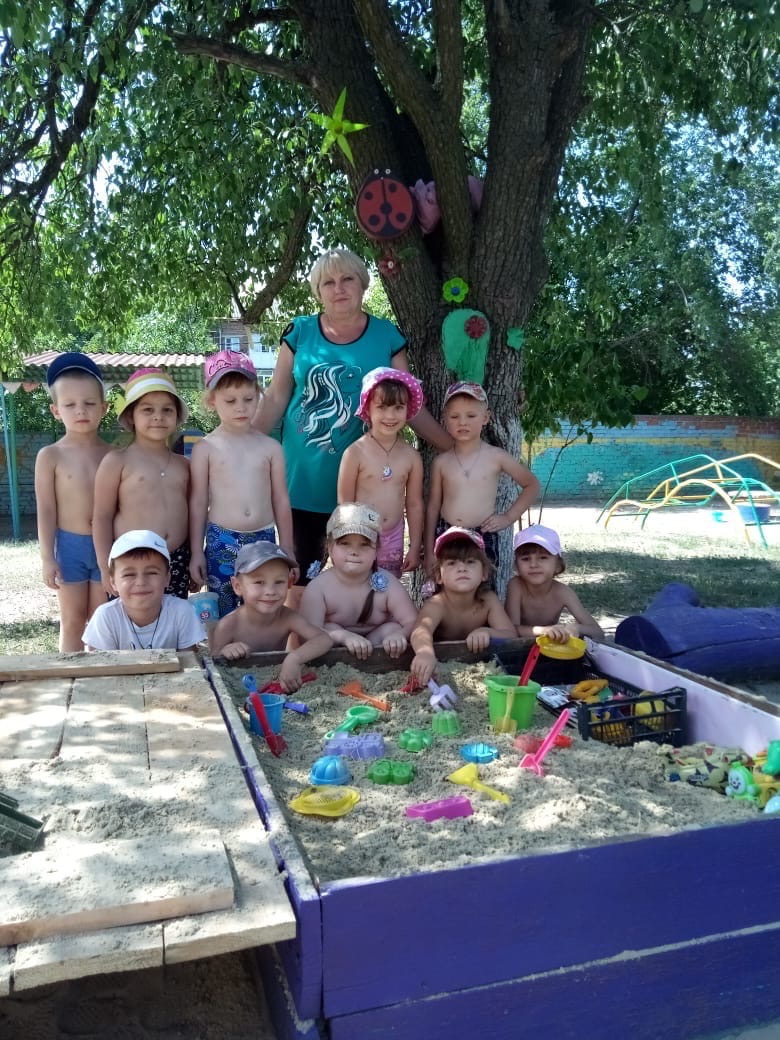 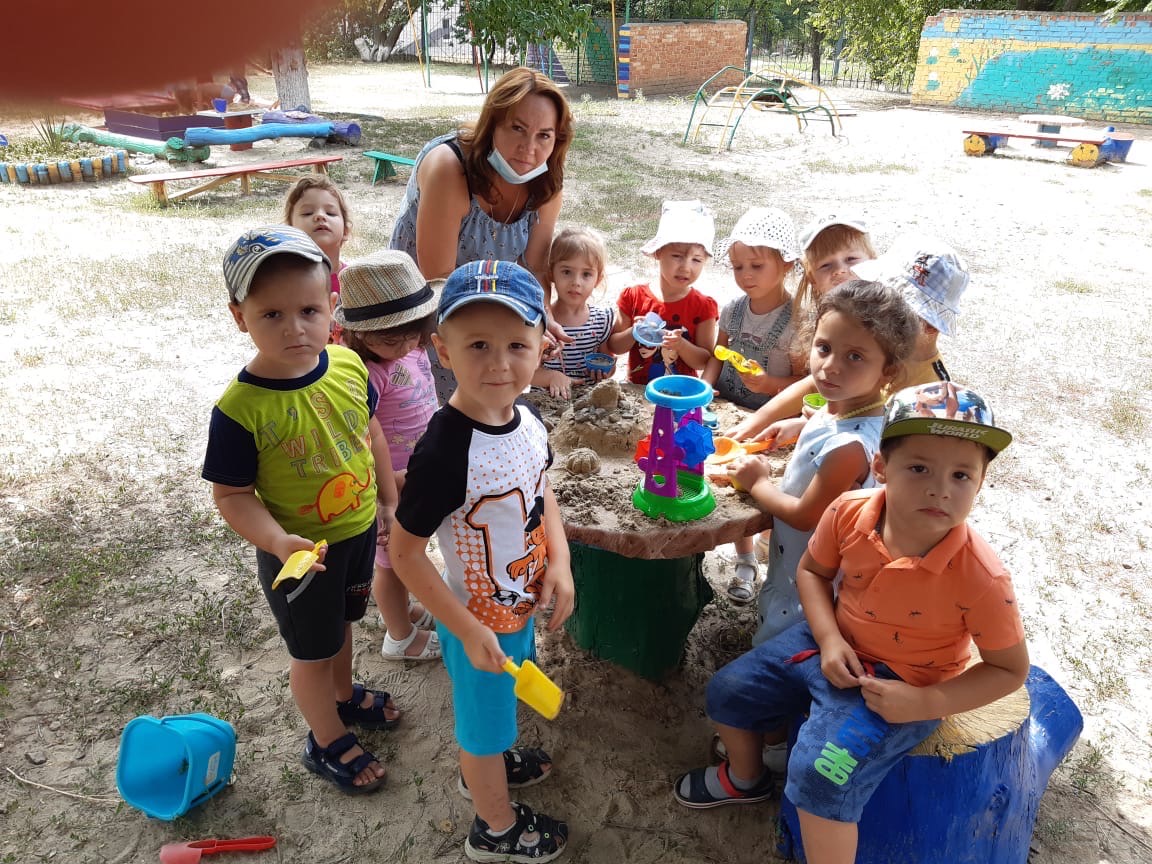 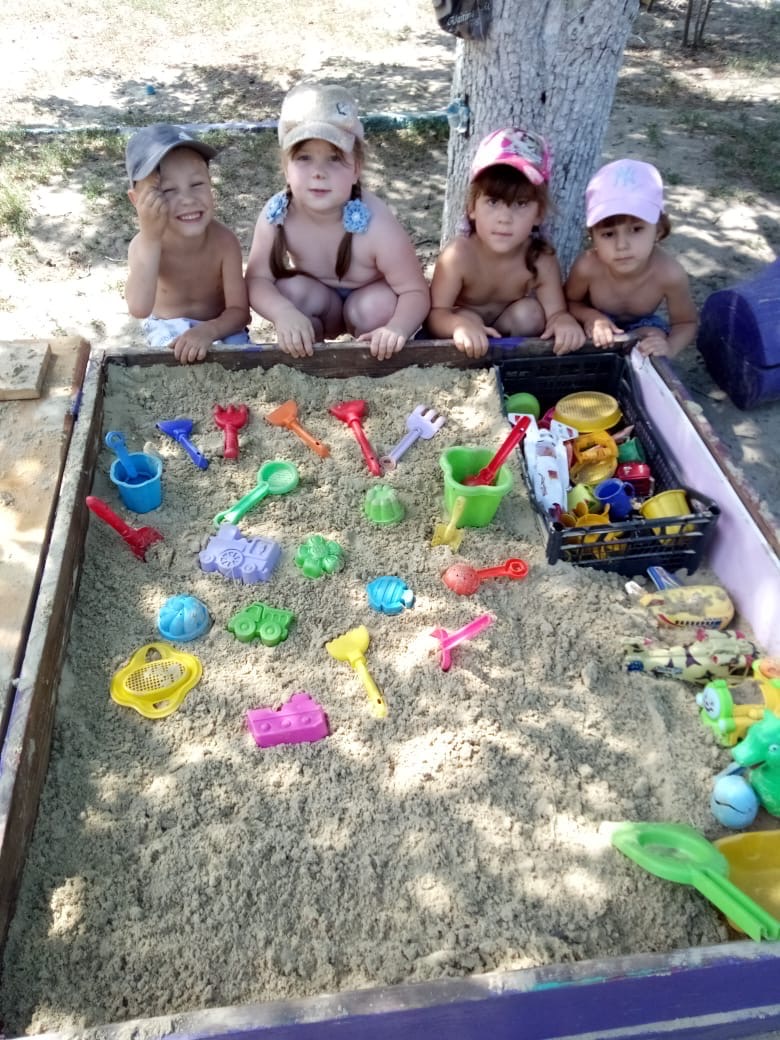 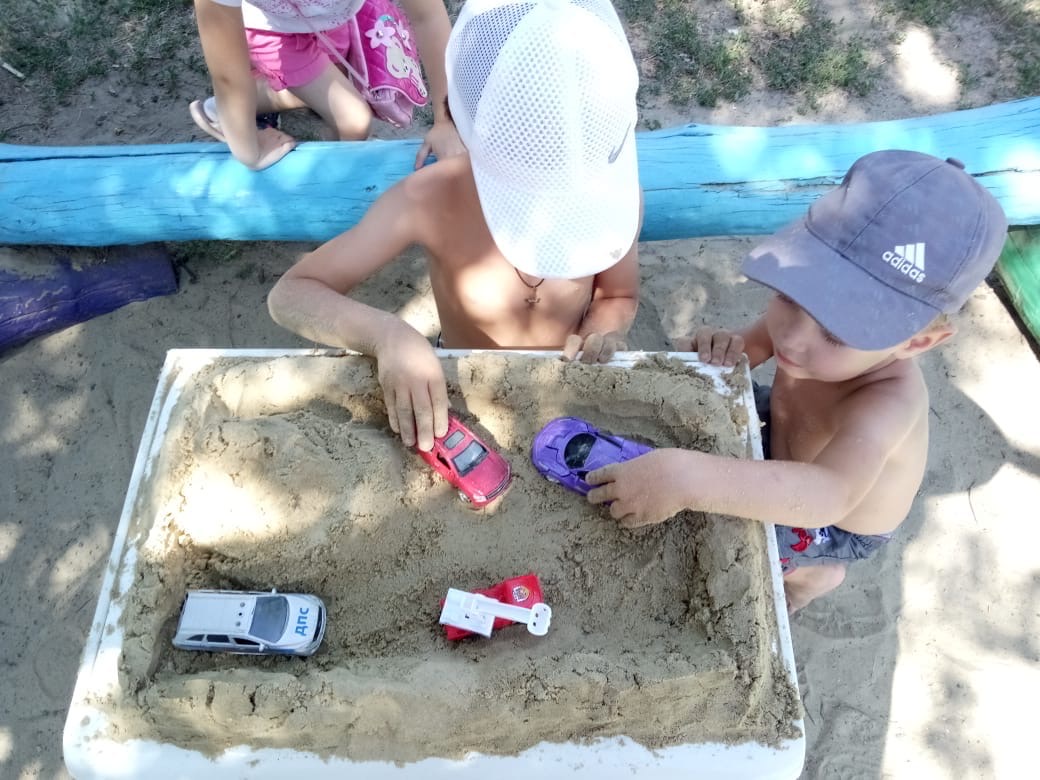 По дорожке мы пойдём, дружно вместе босиком.
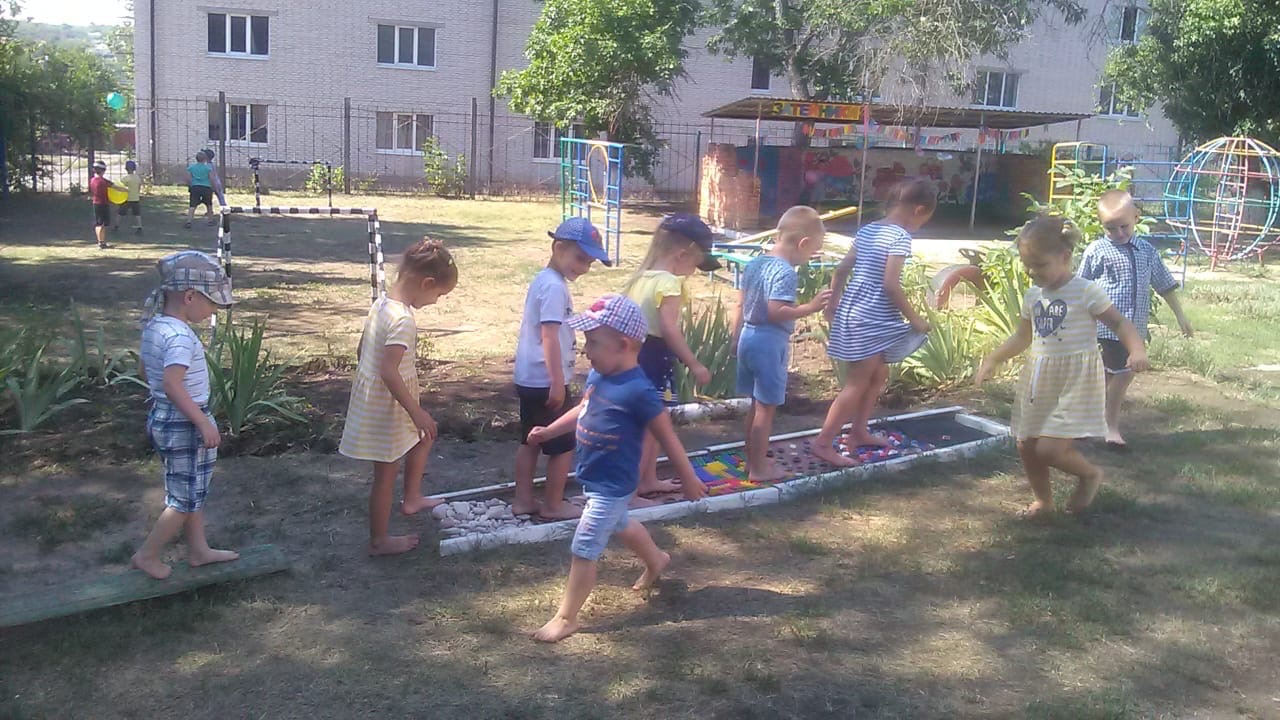 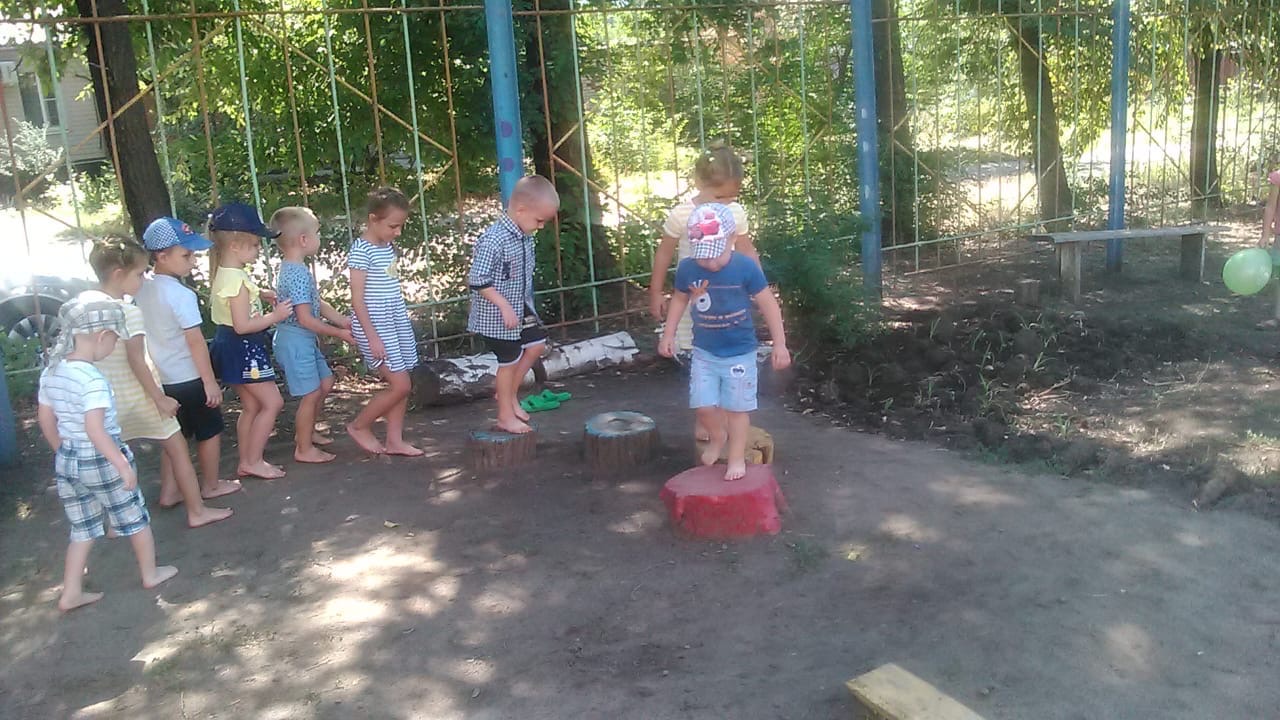 МЫ РИСУЕМ
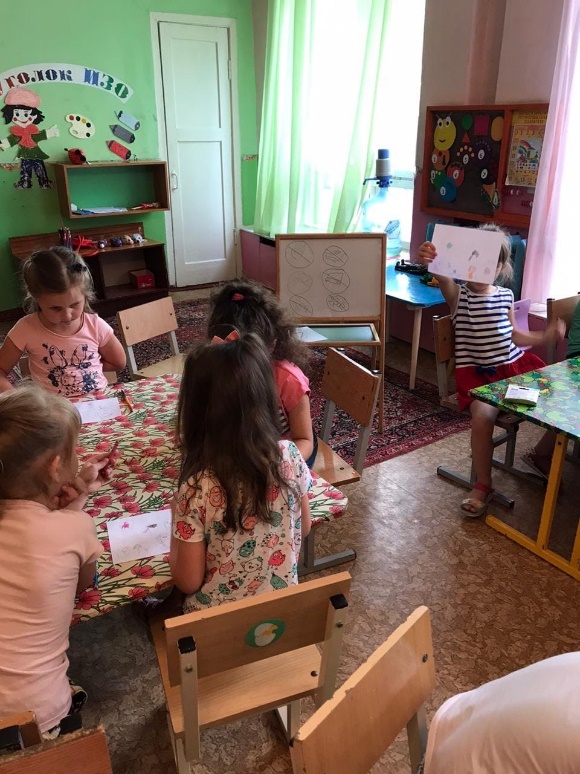 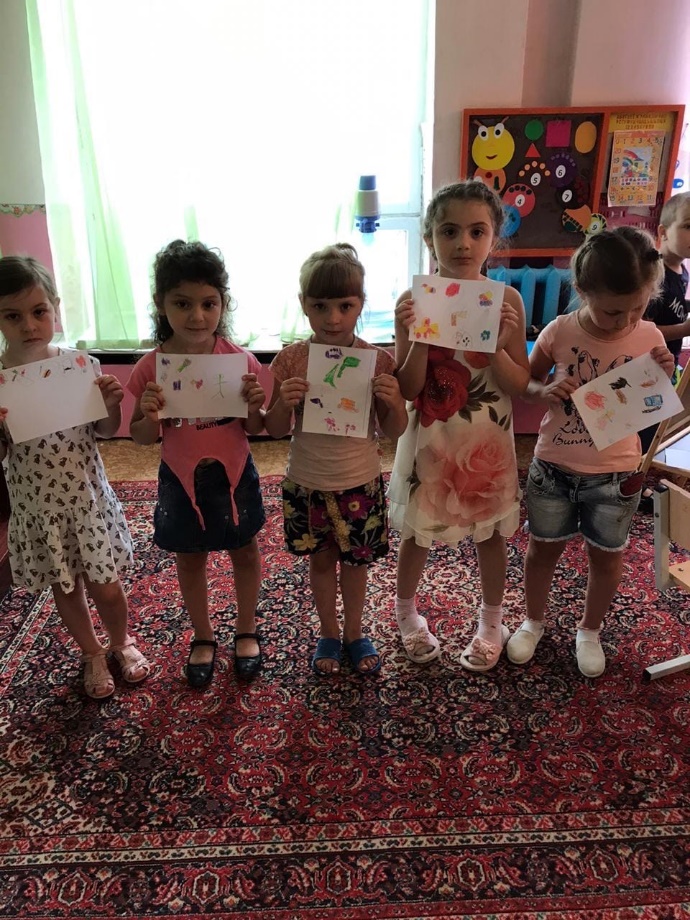 Это правда!
Ну чего же тут скрывать?
Дети любят очень рисовать!
НАШЕ ТВОРЧЕСТВО:
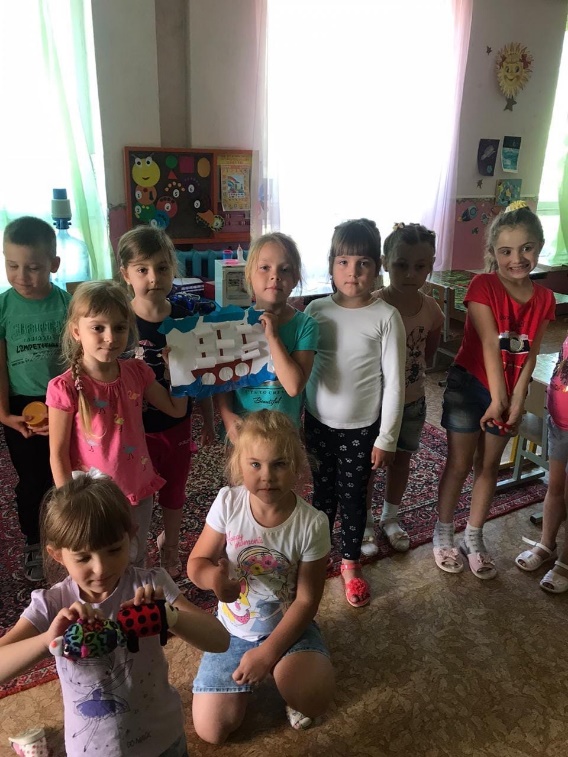 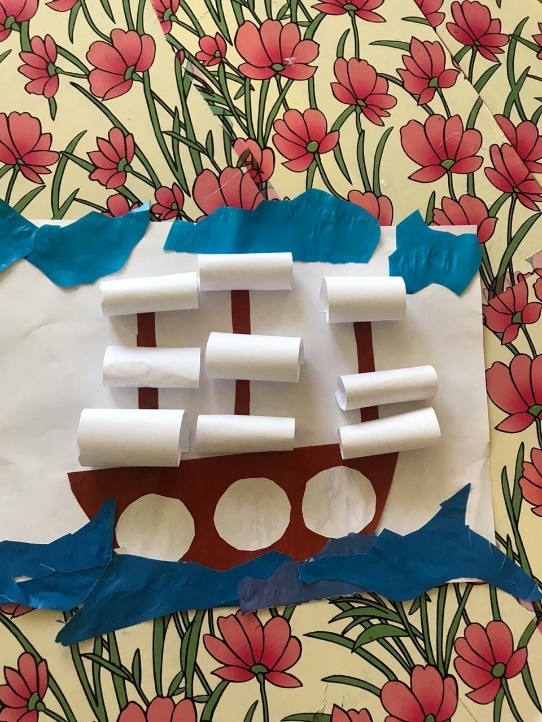 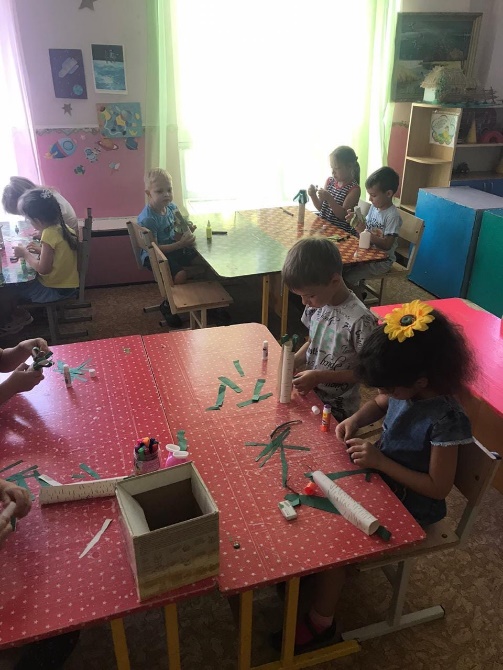 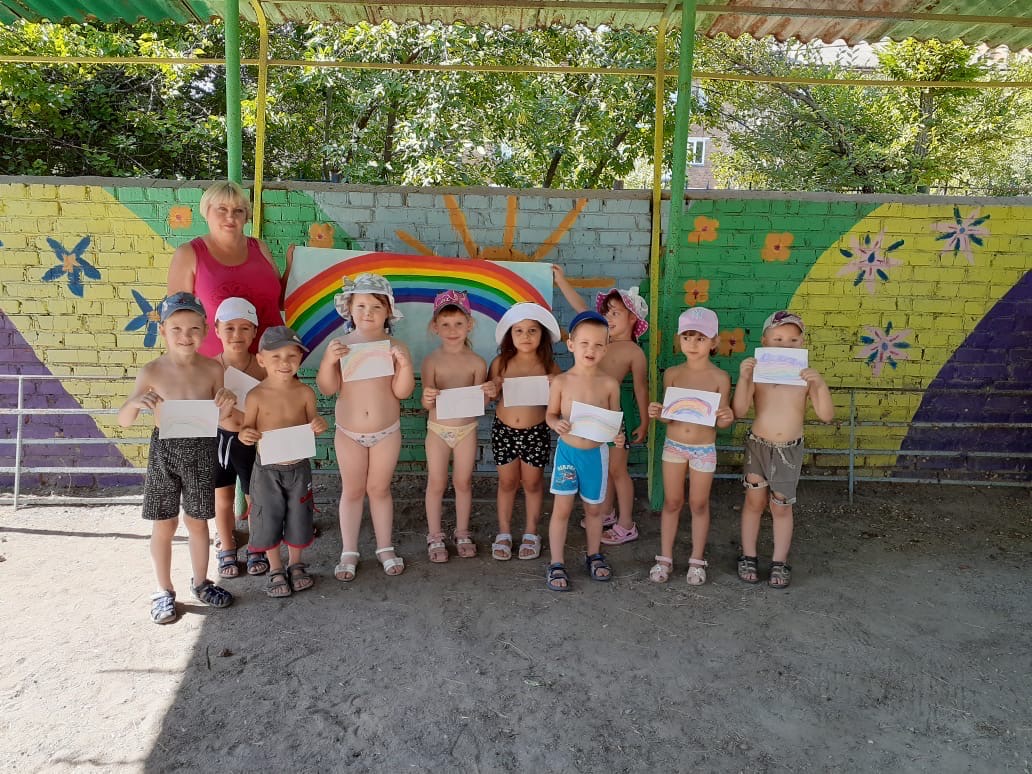 Водные процедуры
А теперь пора водицей
Детям вдоволь насладиться.
Раздается шум и смех, лица радостны у всех!
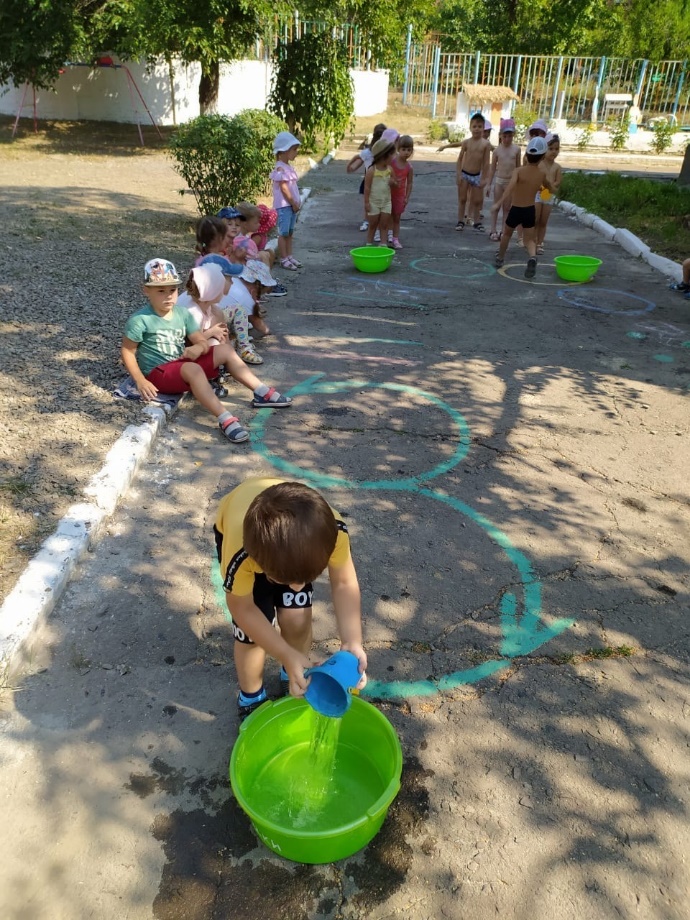 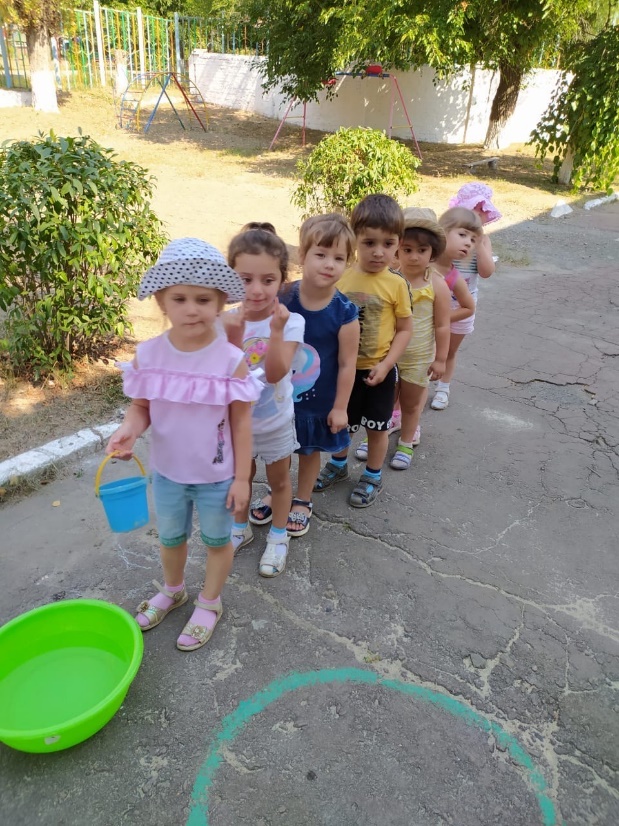 Здоровье, закалка – превыше всего,
И знают об этом все дети давно!
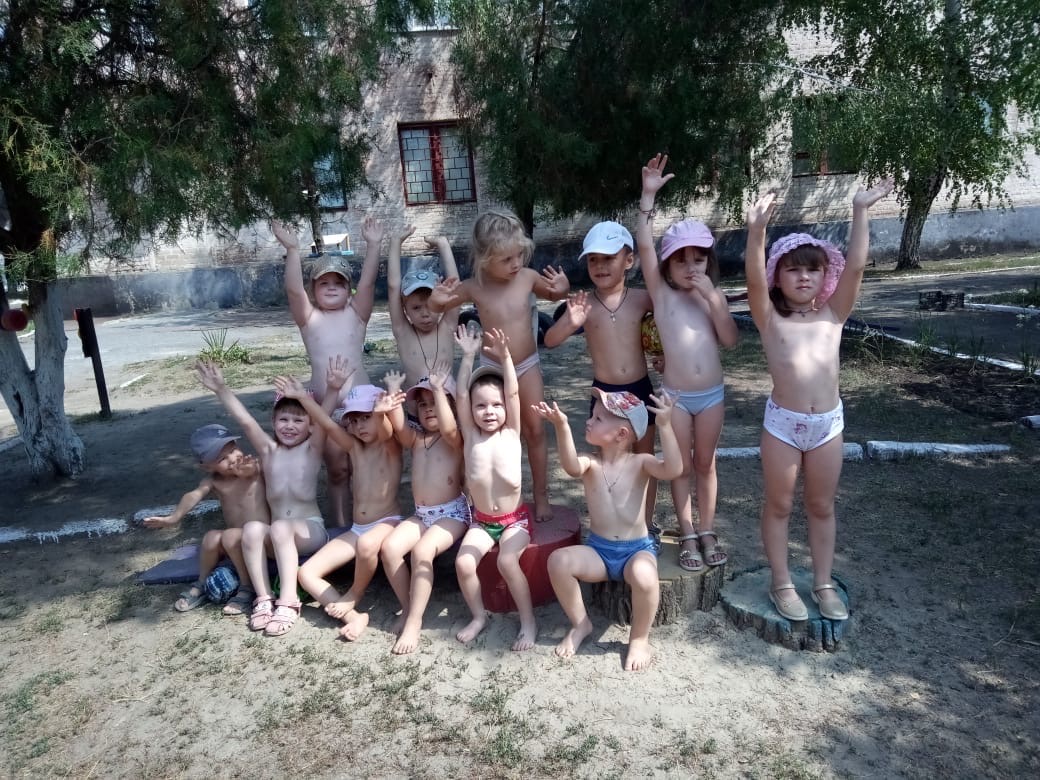 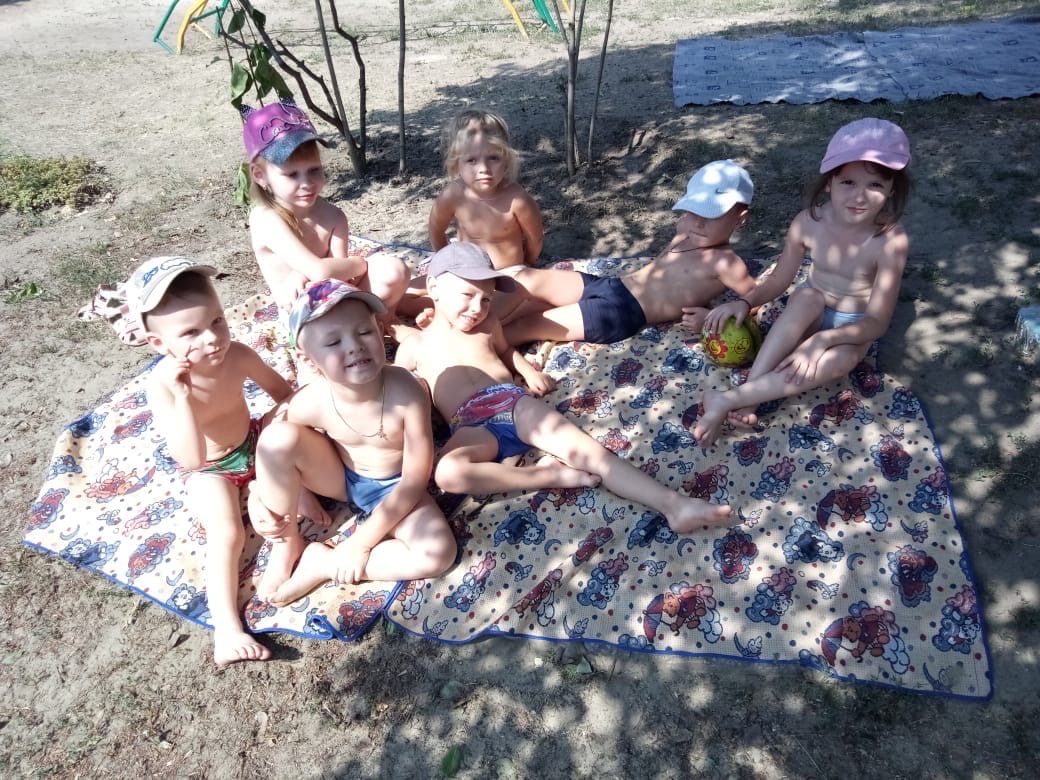 СПОРТИВНЫЕ МЕРОПРИЯТИЯ И РАЗВЛЕЧЕНИЯ
Быть здоровым – это модно! Дружно! Весело! Задорно!
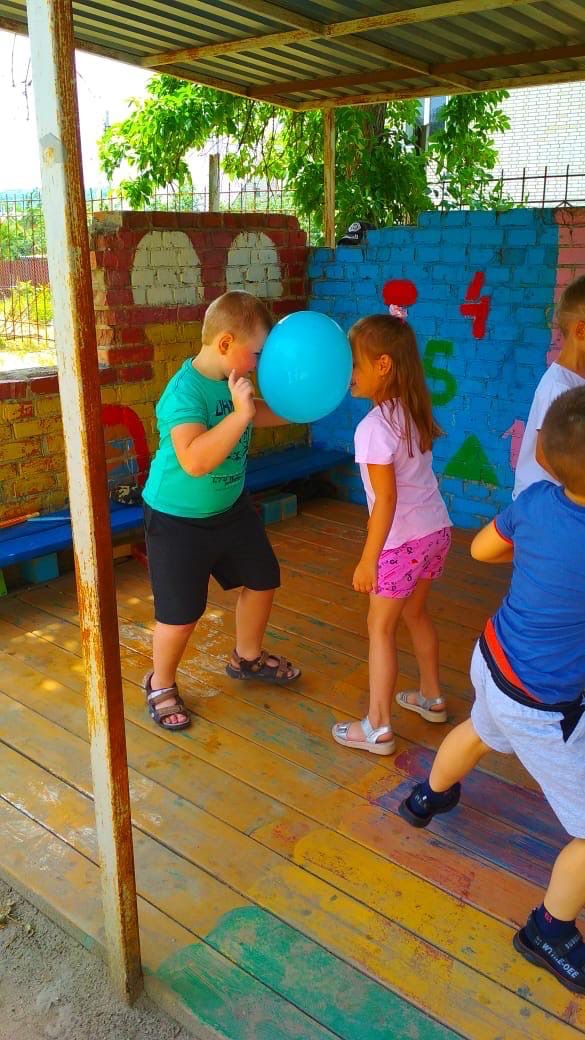 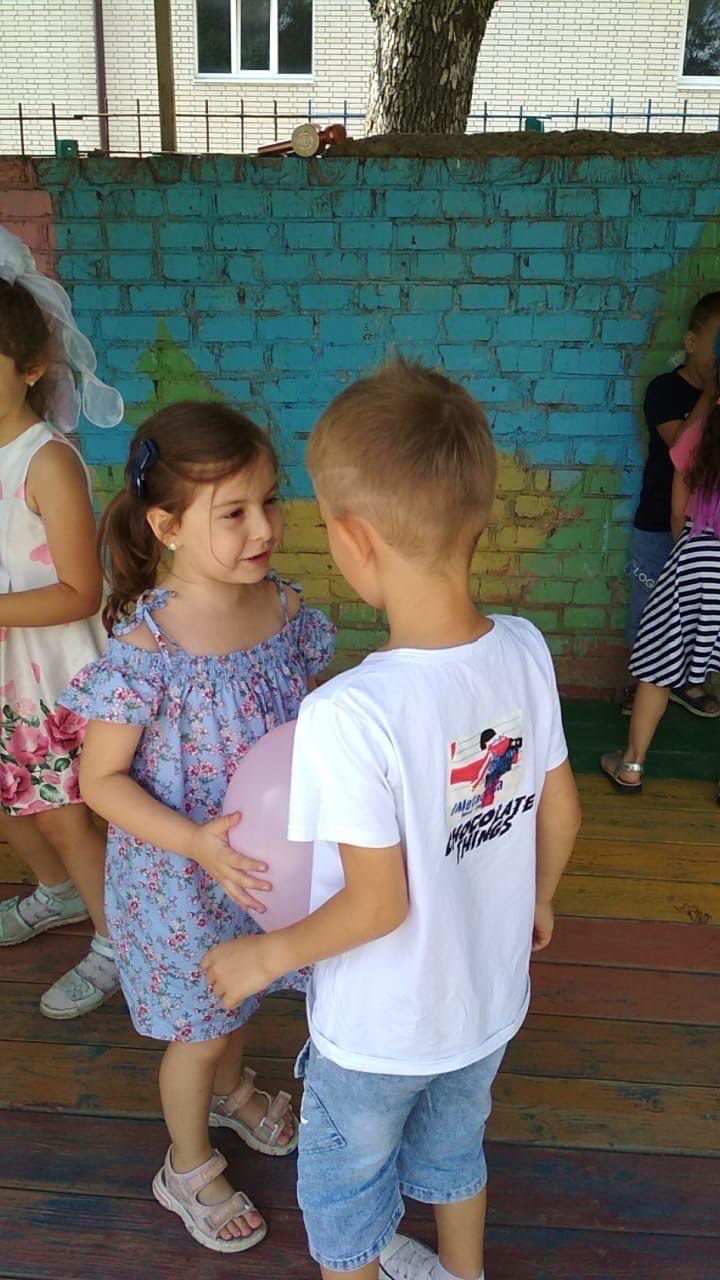 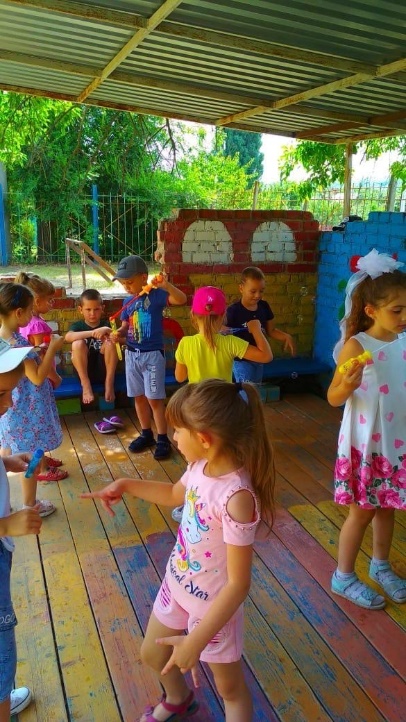 Чтоб проворным стать атлетом проведём мы эстафету. Будем бегать
Быстро, дружно. Победить нам очень нужно!
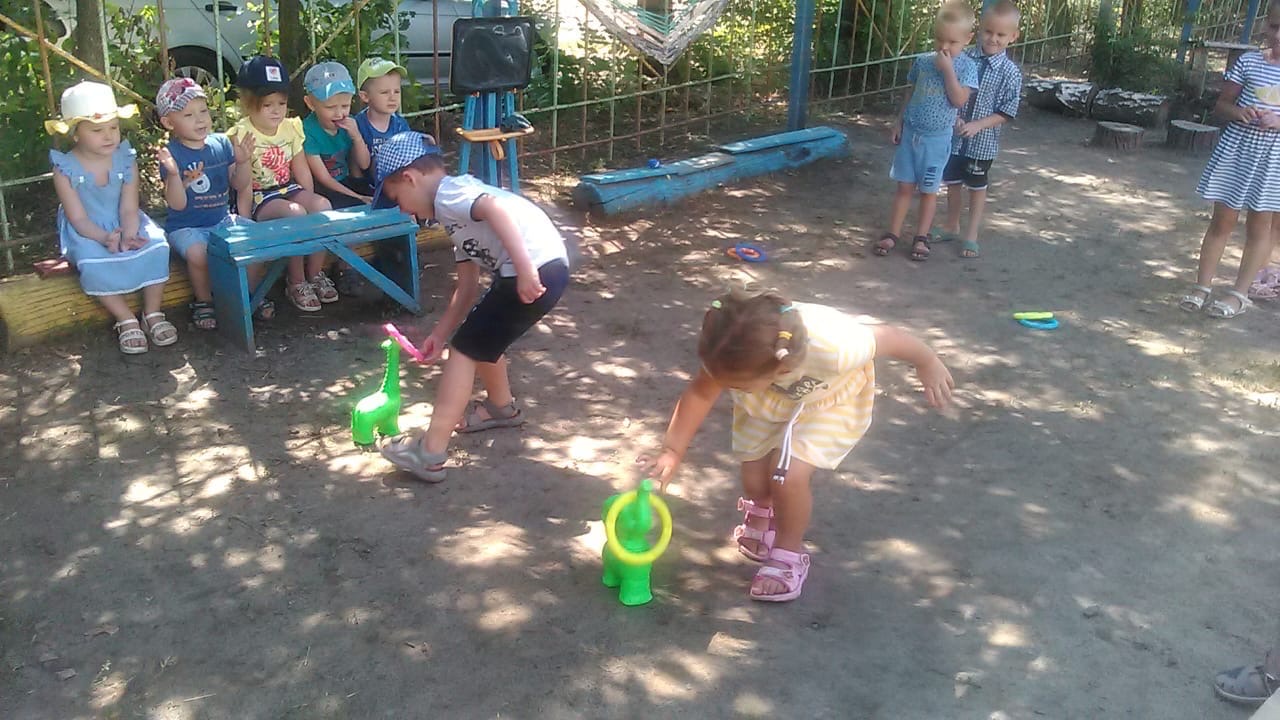 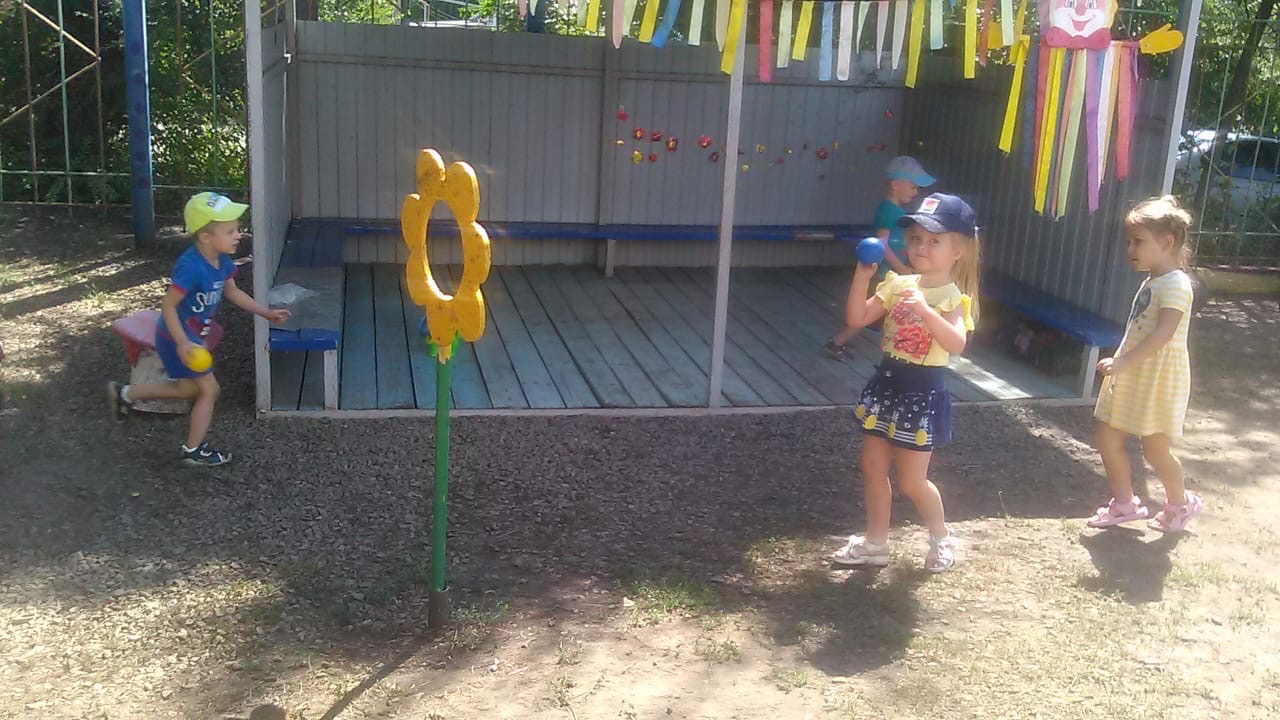 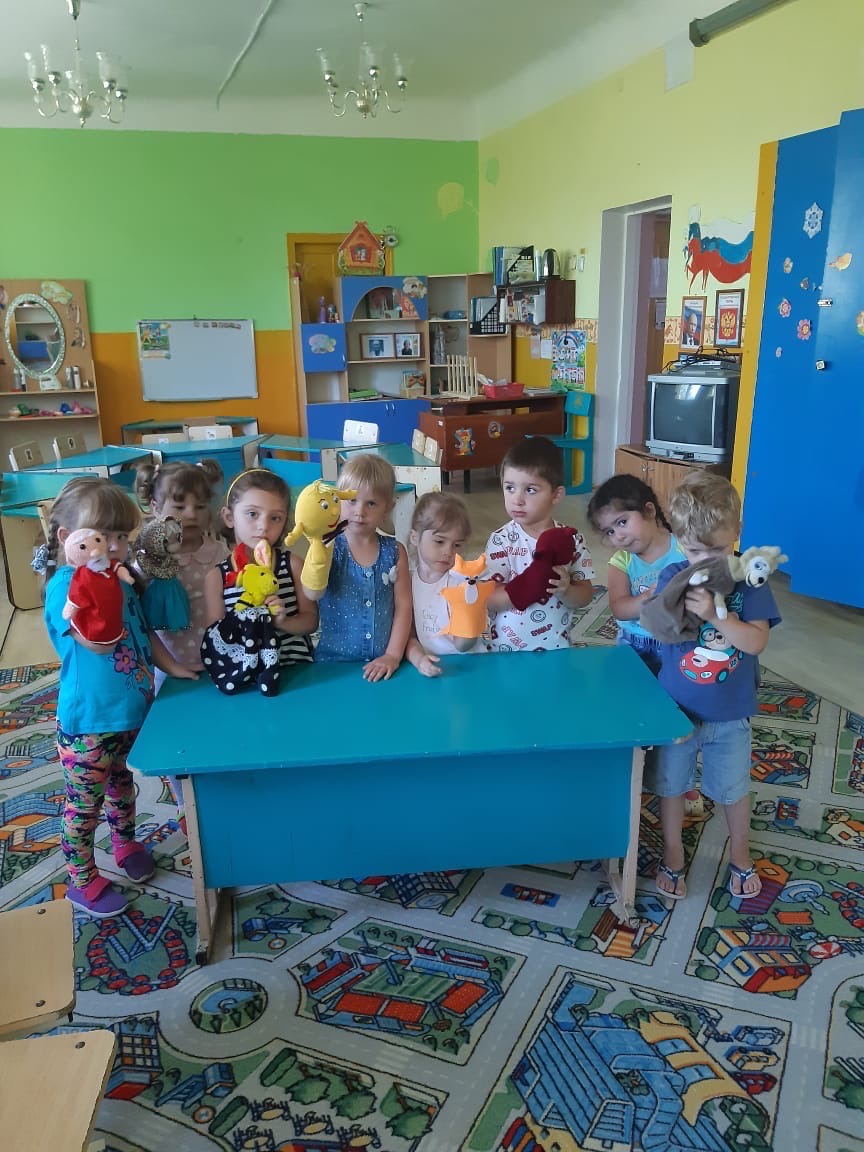 «ДЕНЬ СКАЗОК»
Тянут потянут, а вытянуть не могут…
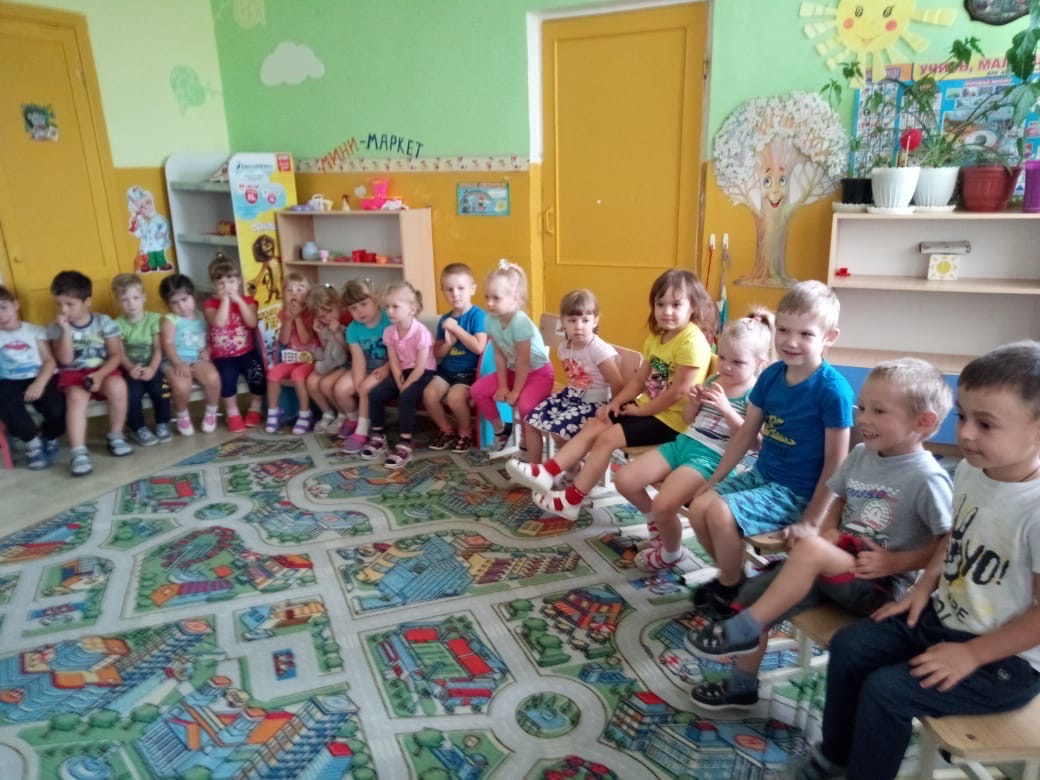 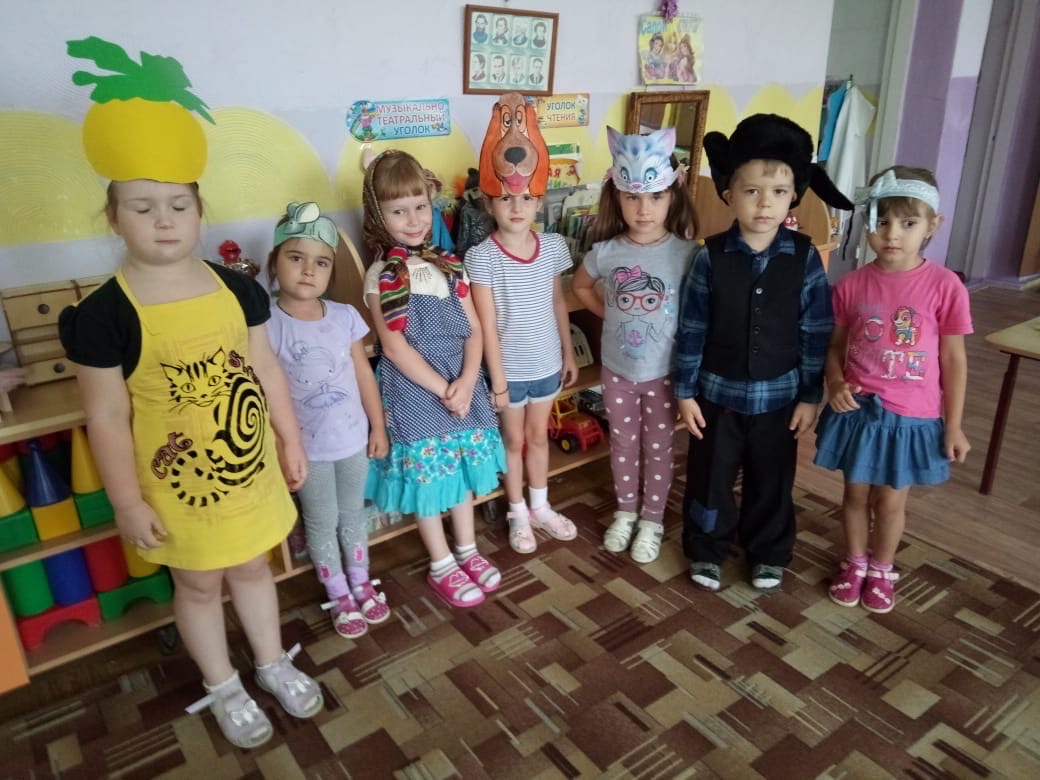 «Сказка Маша и Медведь»
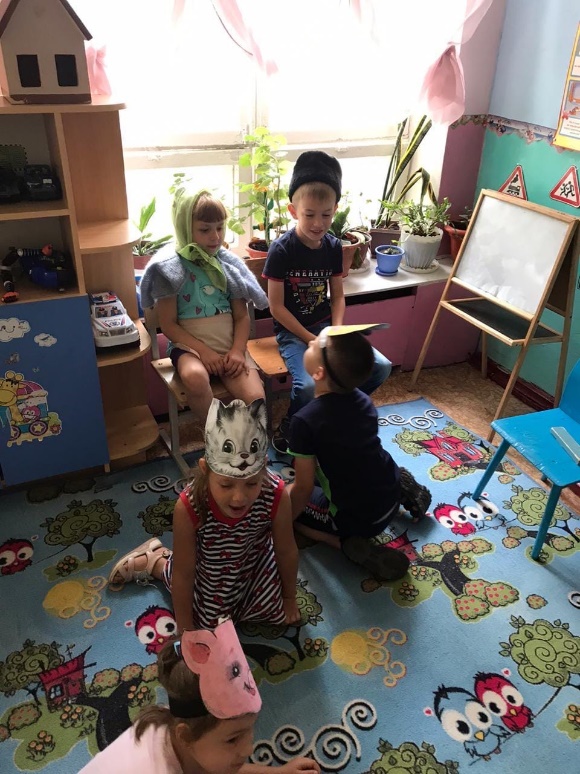 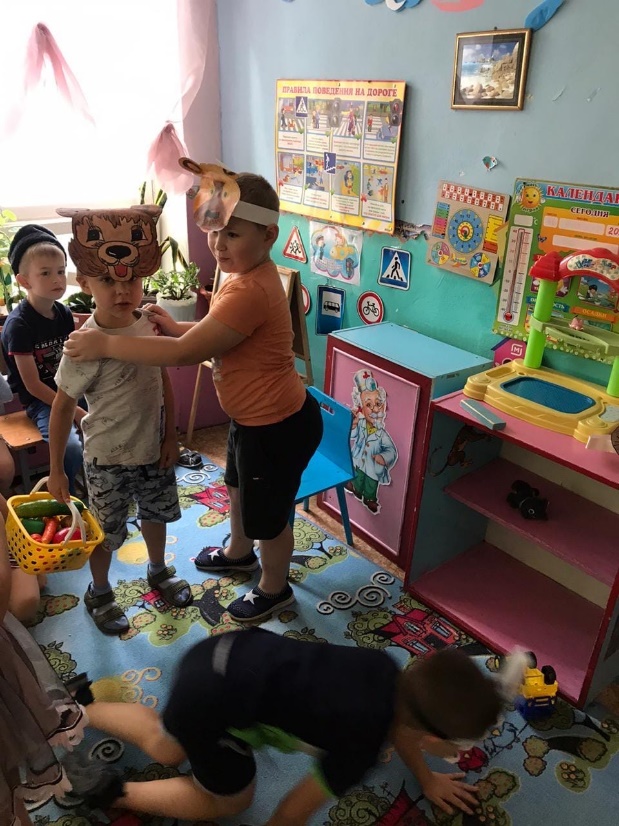 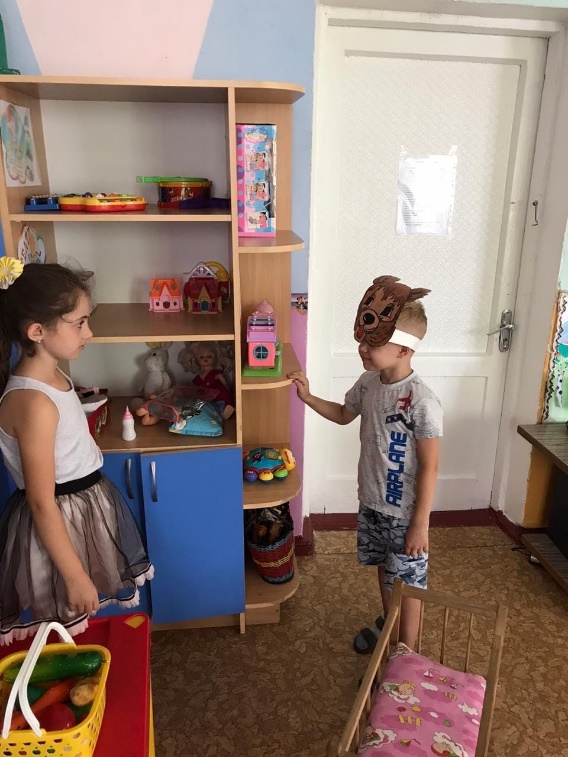 МЕРОПРИЯТИЕ  «ДЕНЬ МОДЫ»
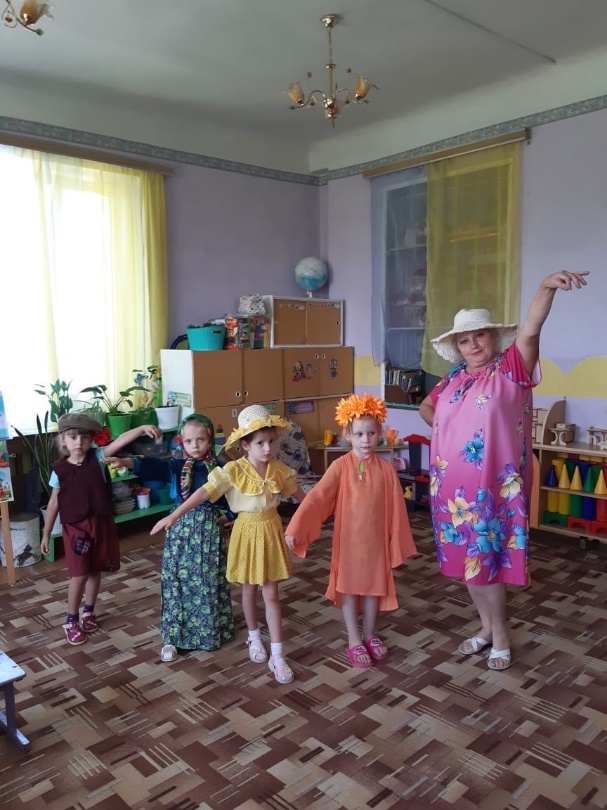 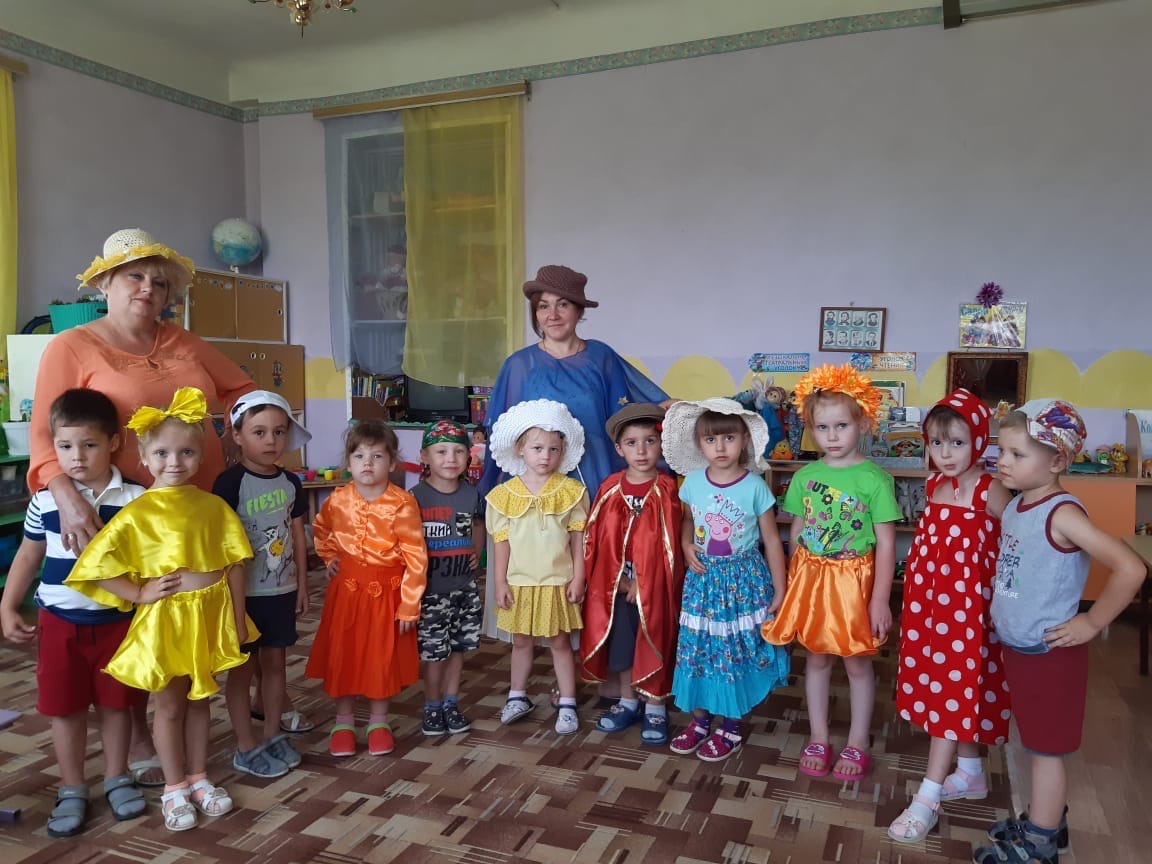 МЕРОПРИЯТИЯ ПО ЭКОЛОГИИ
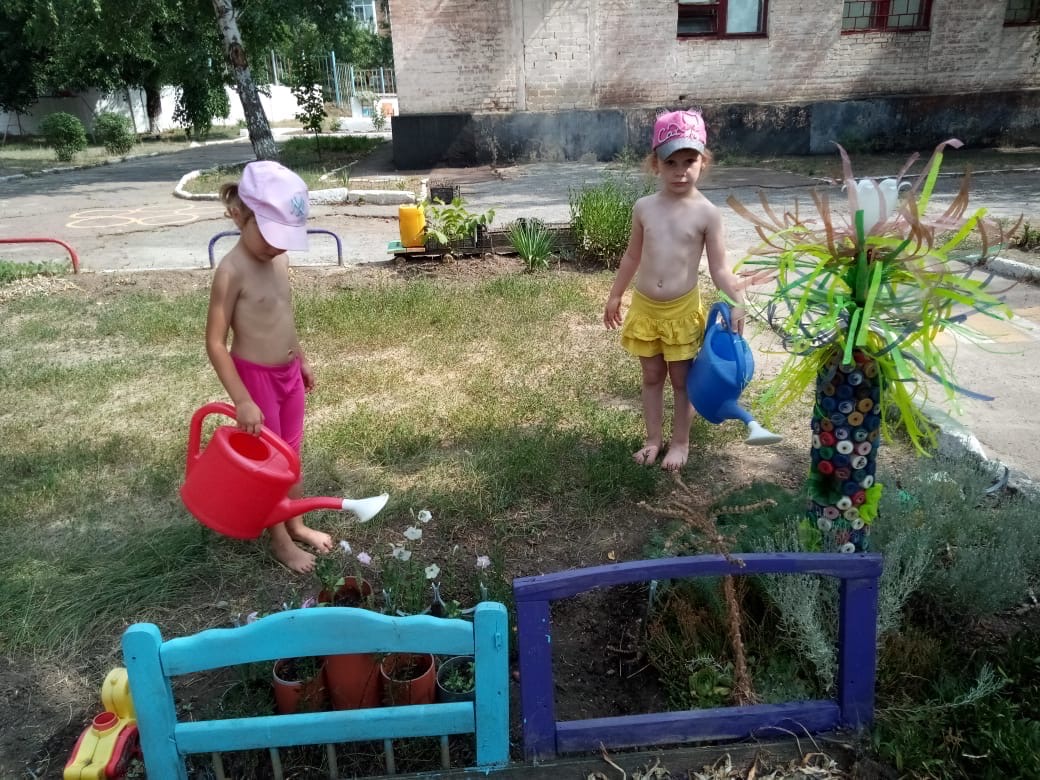 Давайте вместе Землю украшать, сажать цветы повсюду. Давайте вместе Землю уважать и относиться к ней как к чуду!
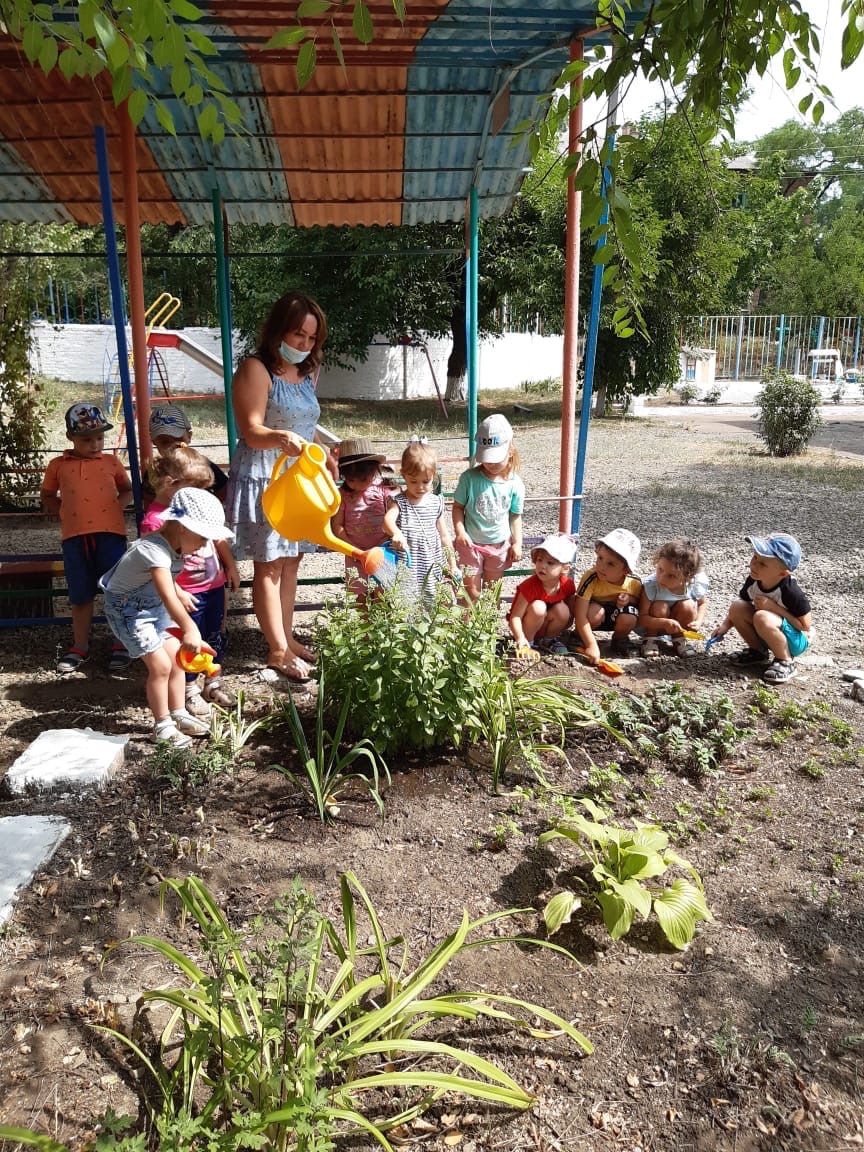 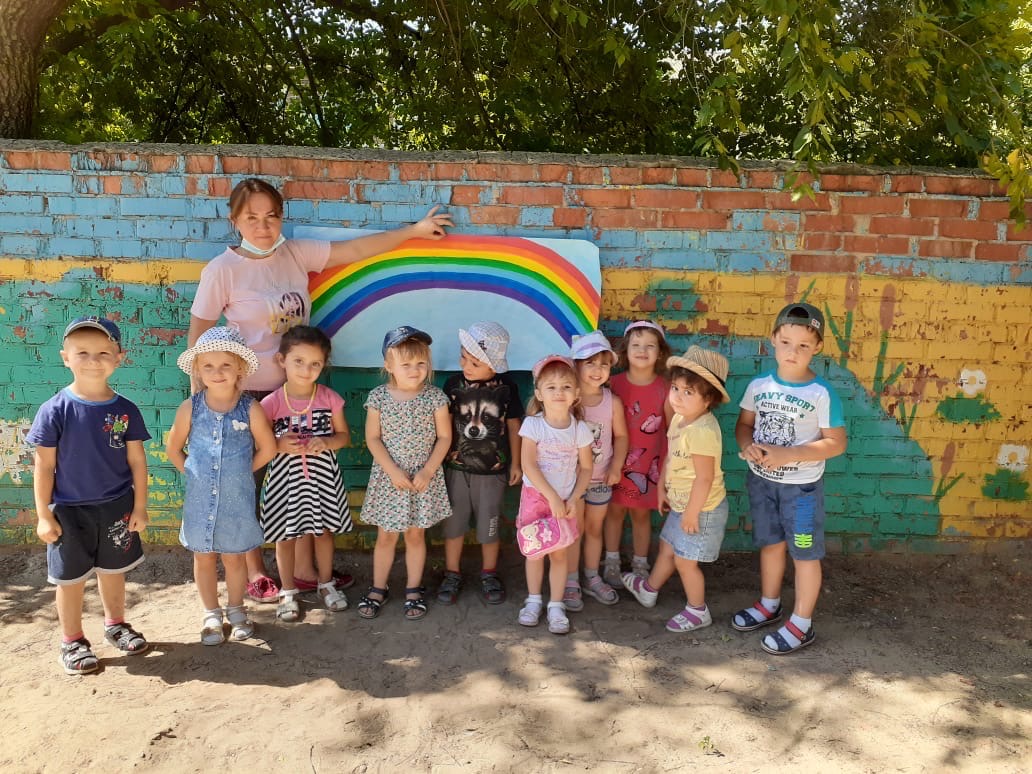 Пасечник Е.А.
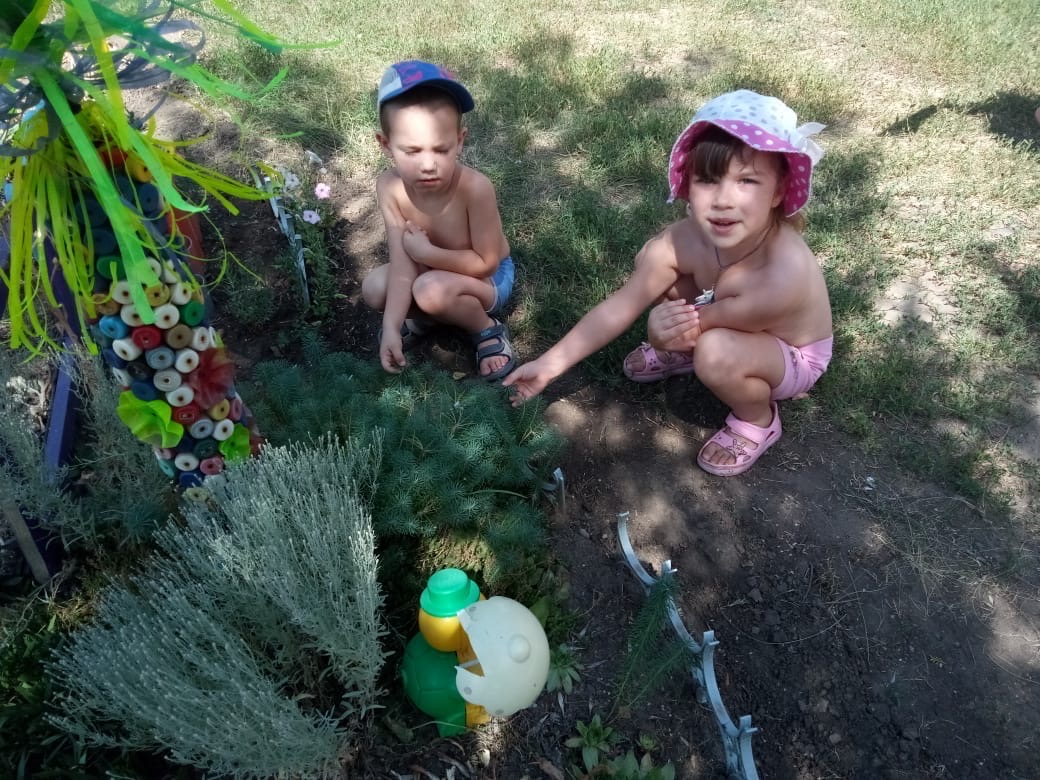 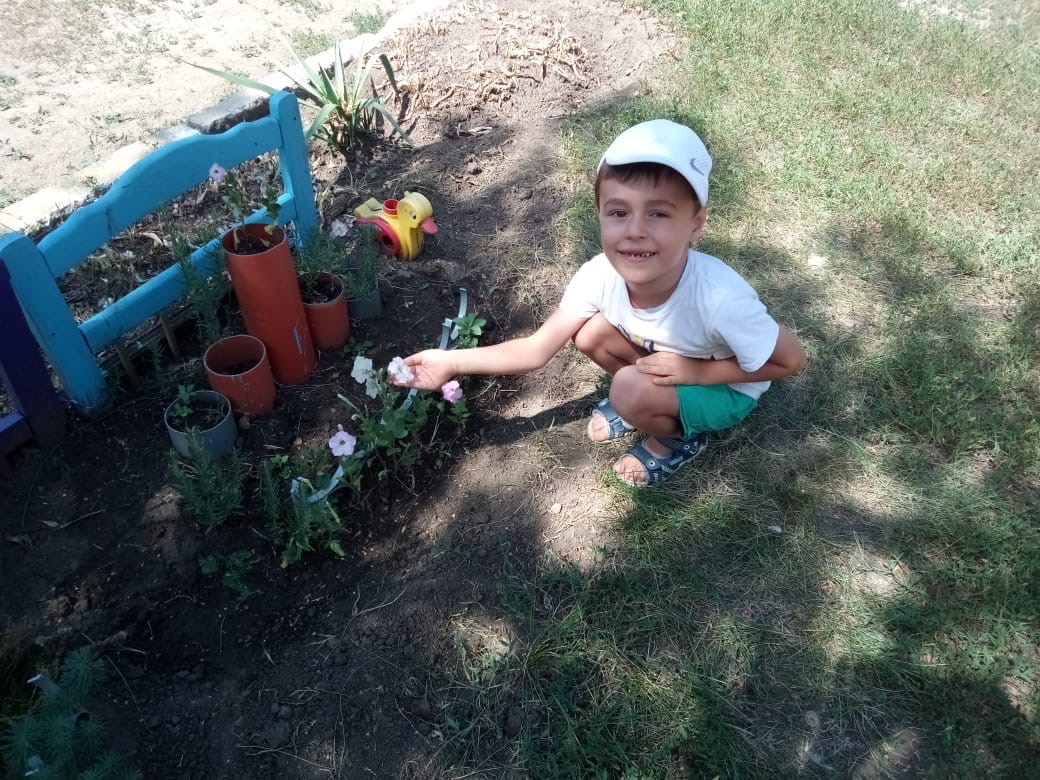 МЕРОПРИЯТИЕ ПОСВЯЩЕННОЕ РУССКОЙ БЕРЁЗЕ
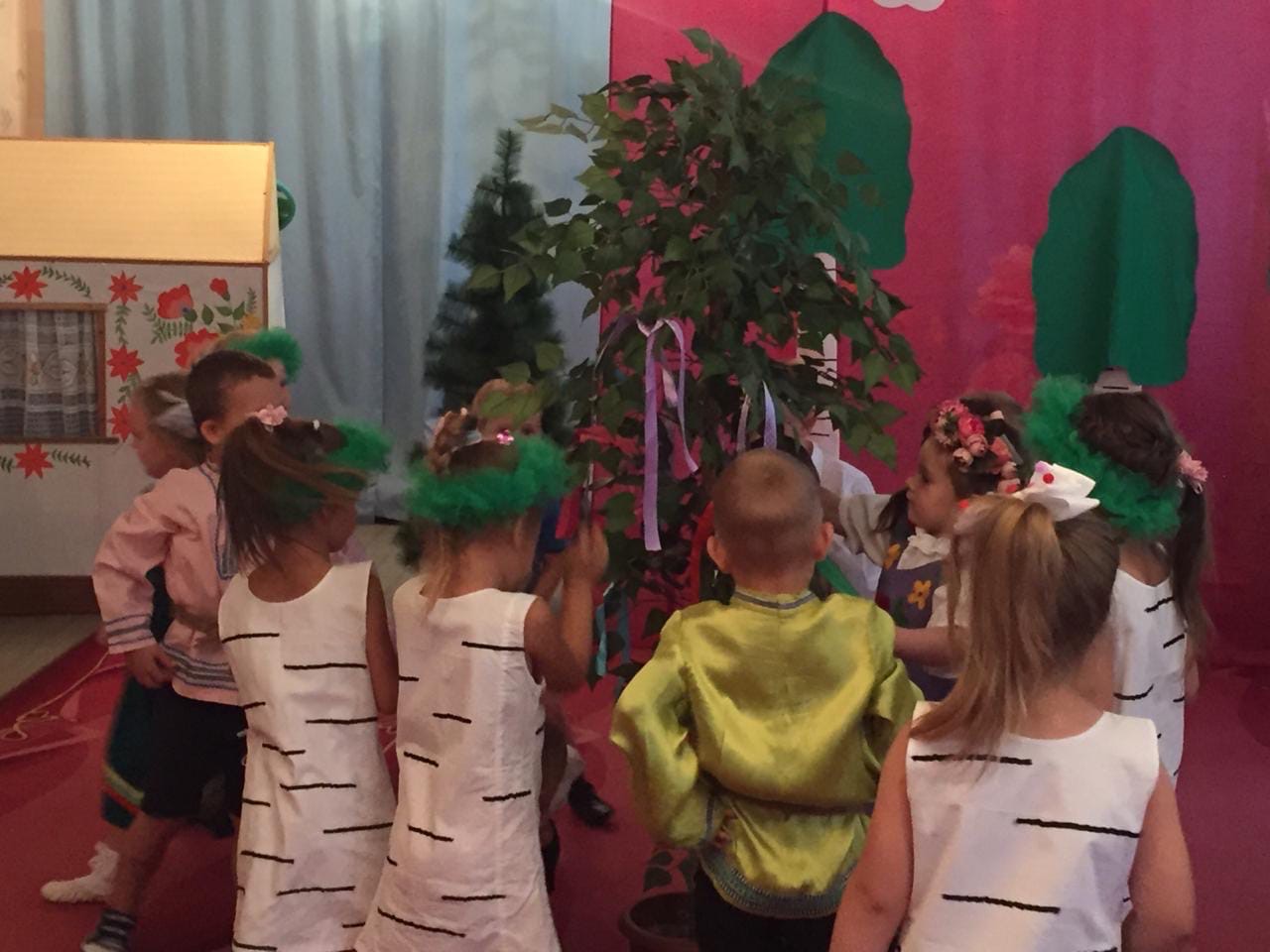 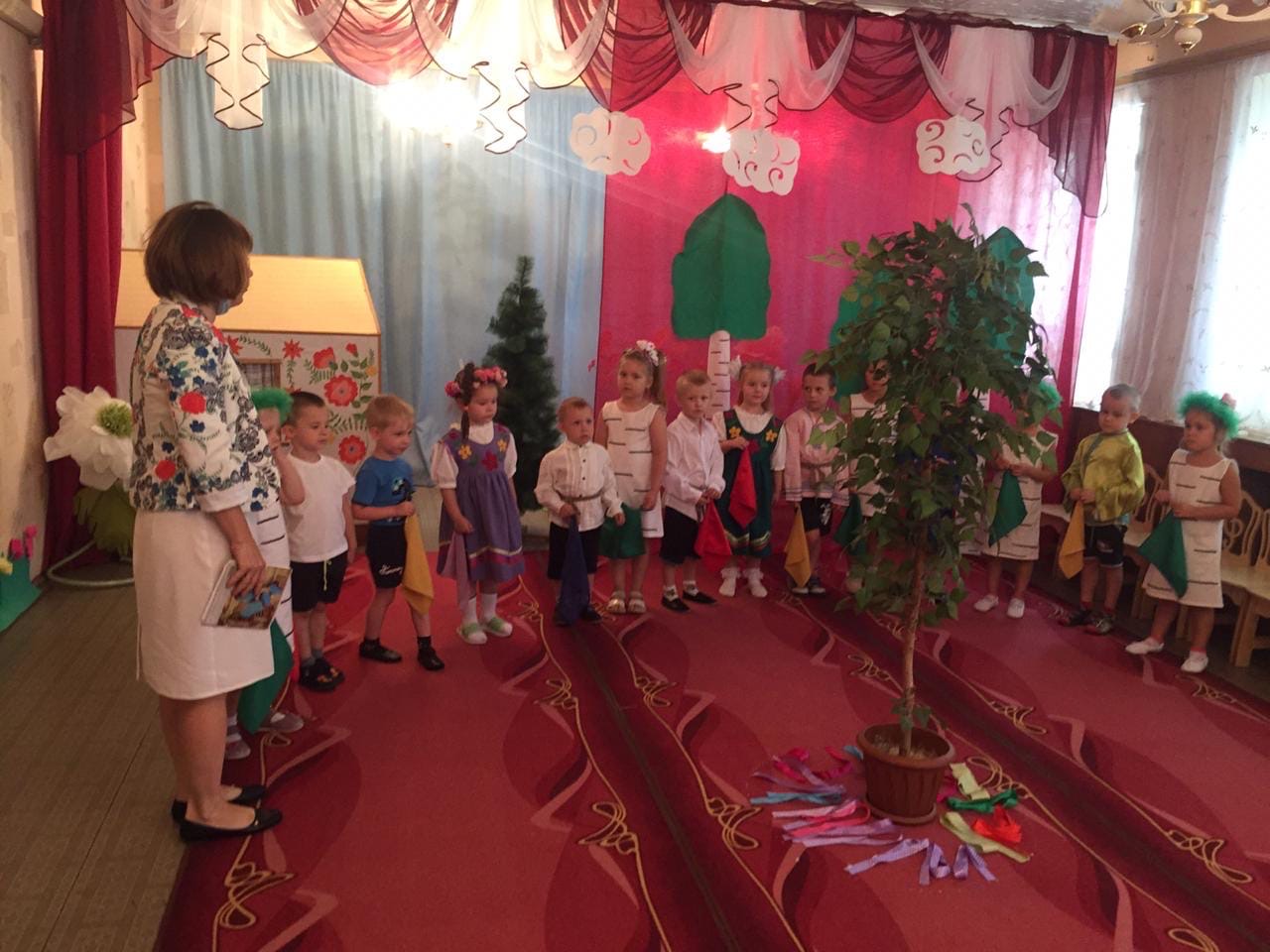 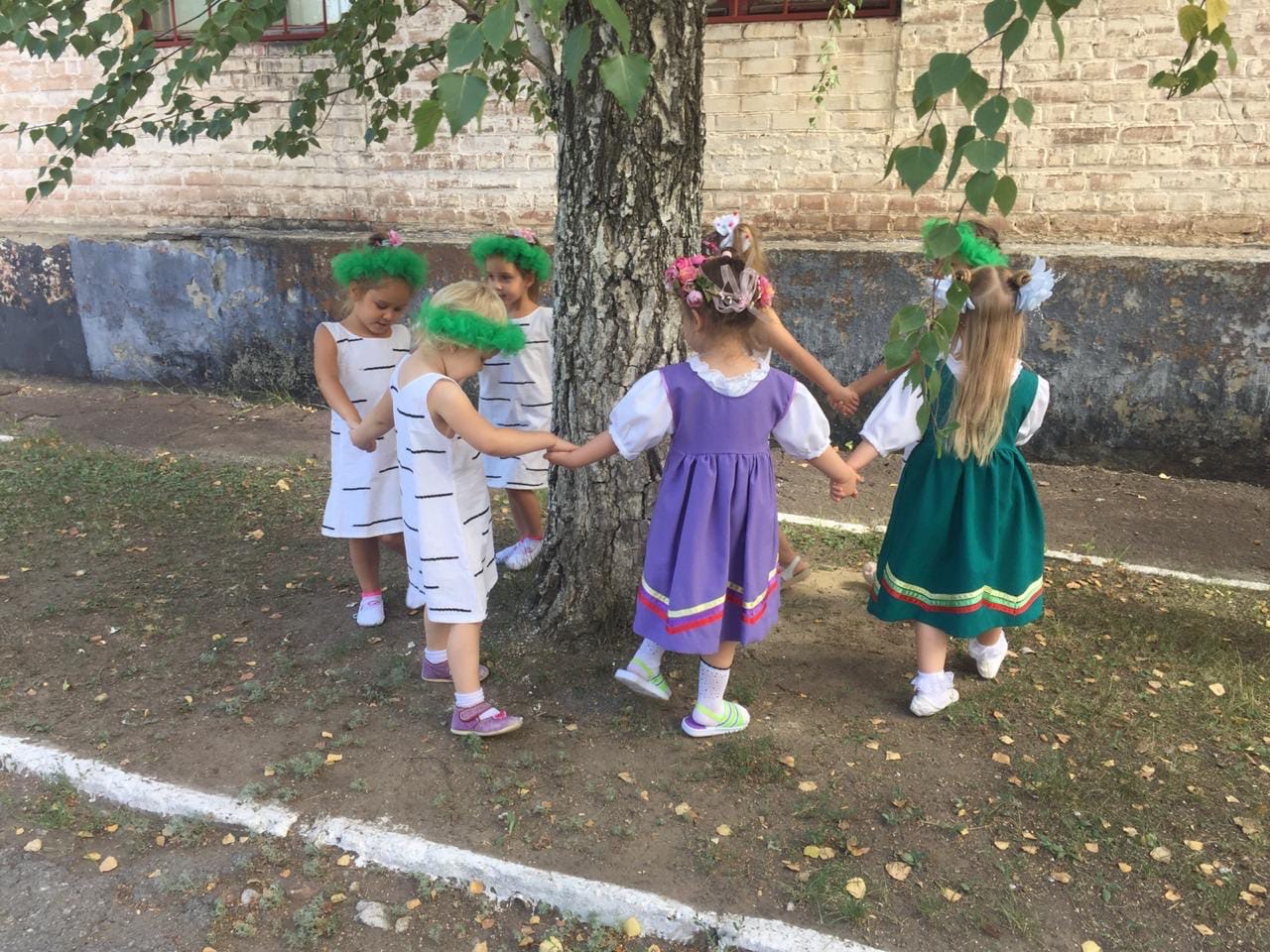 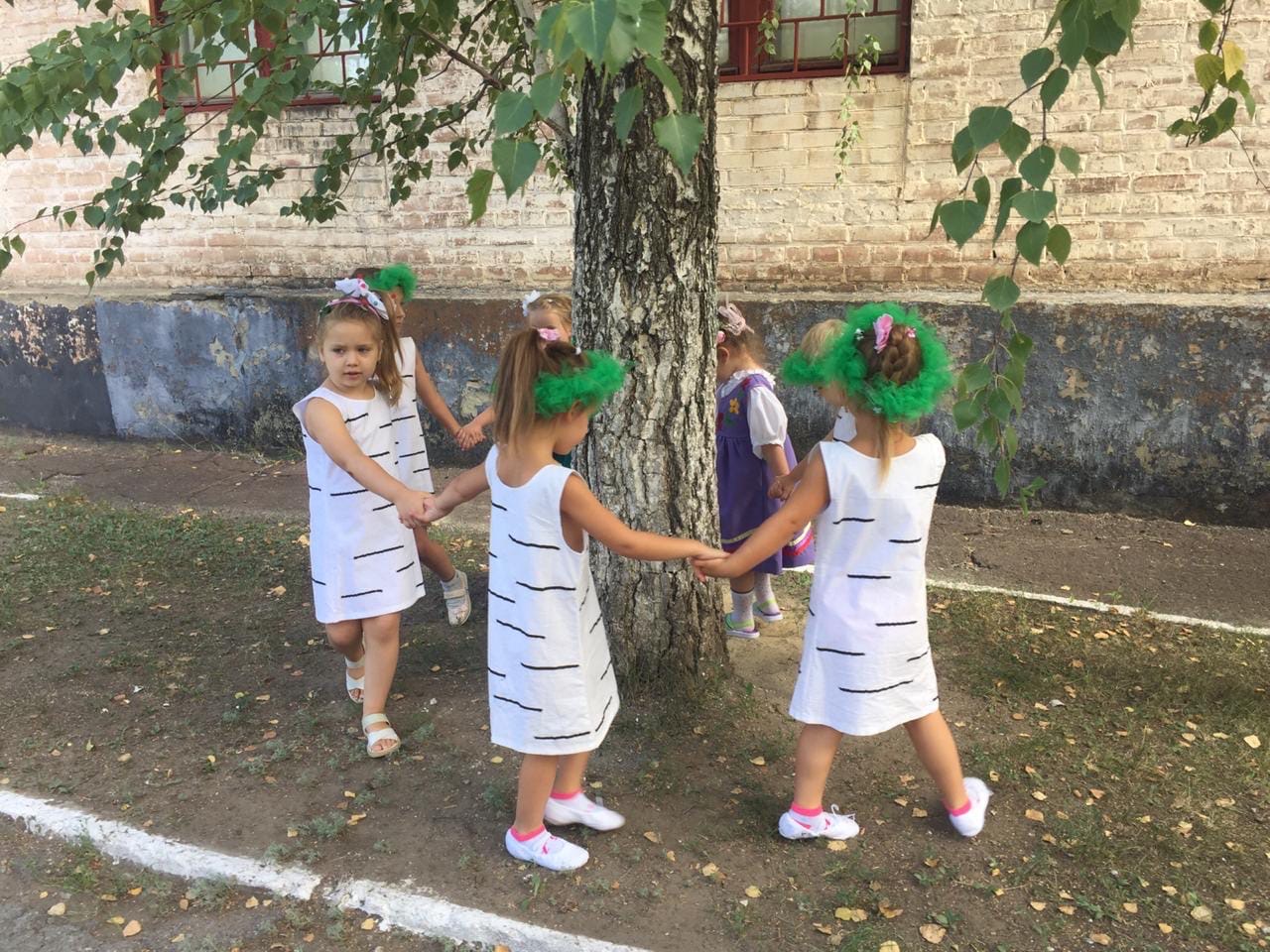 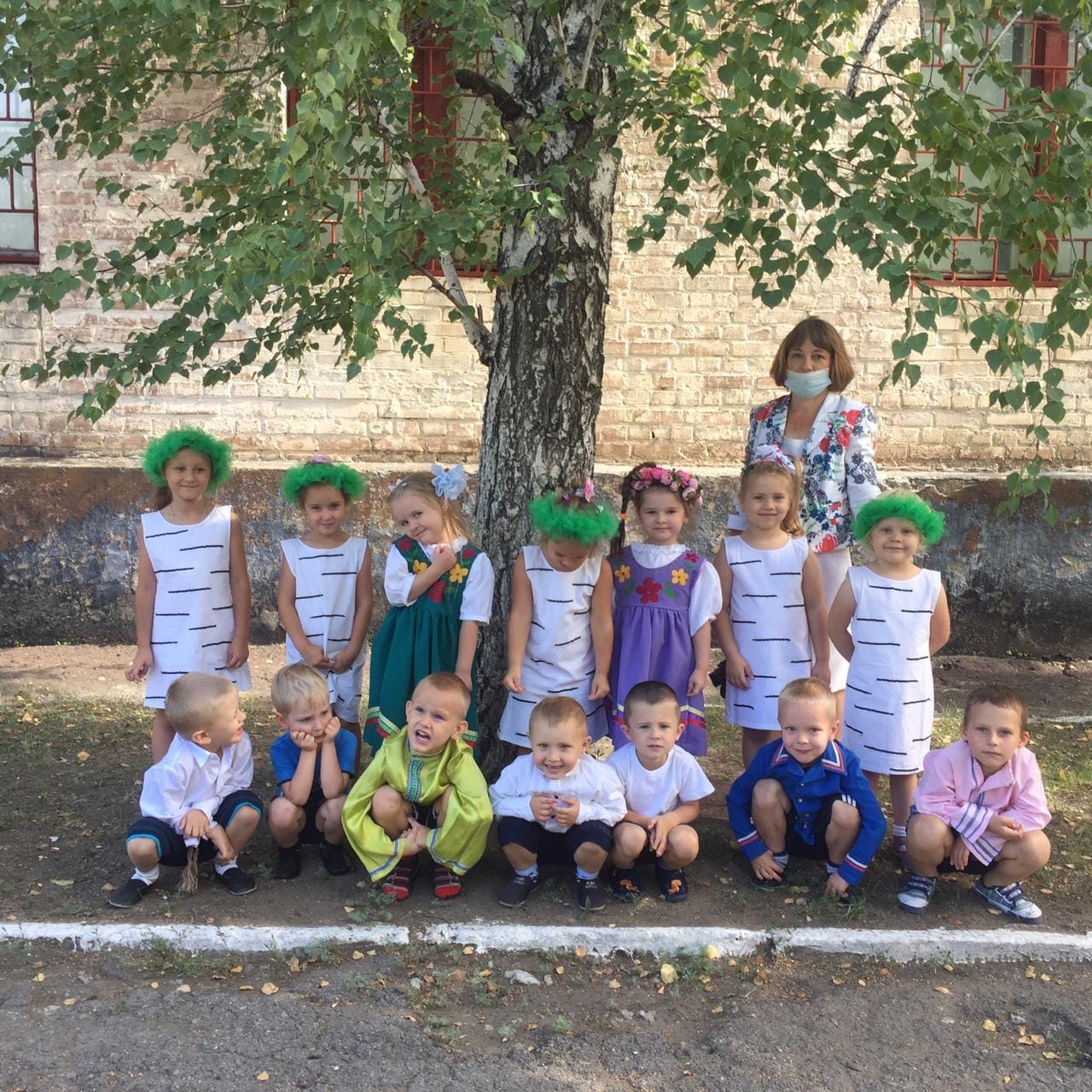 «ДЕНЬ ОВОЩА»
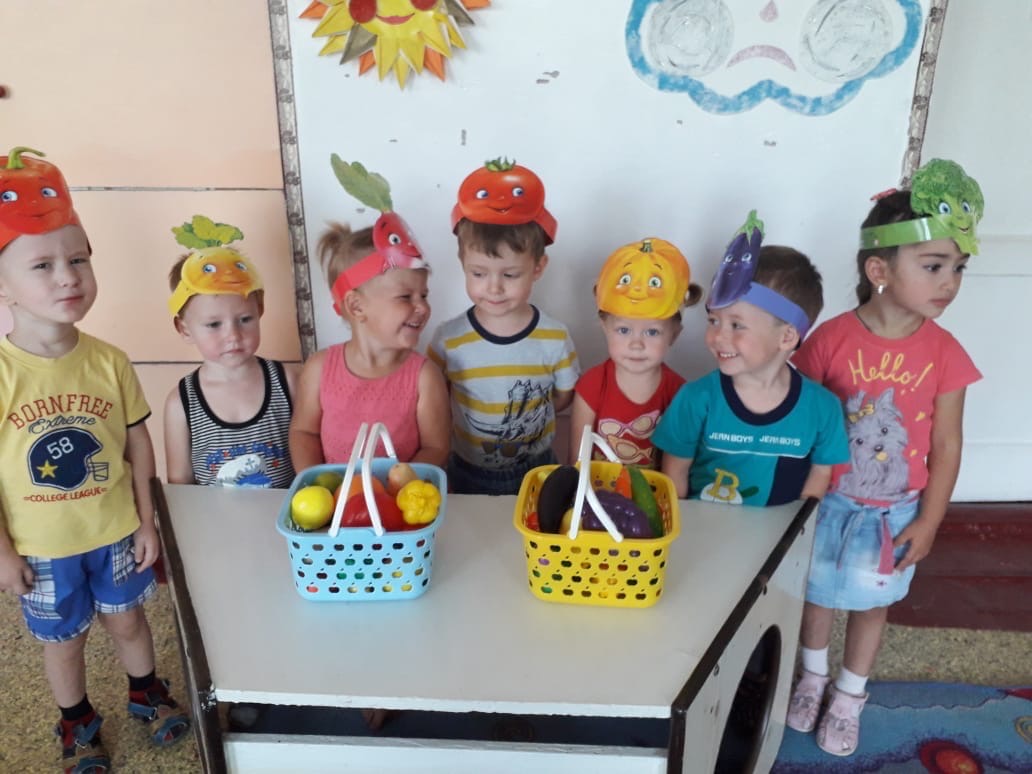 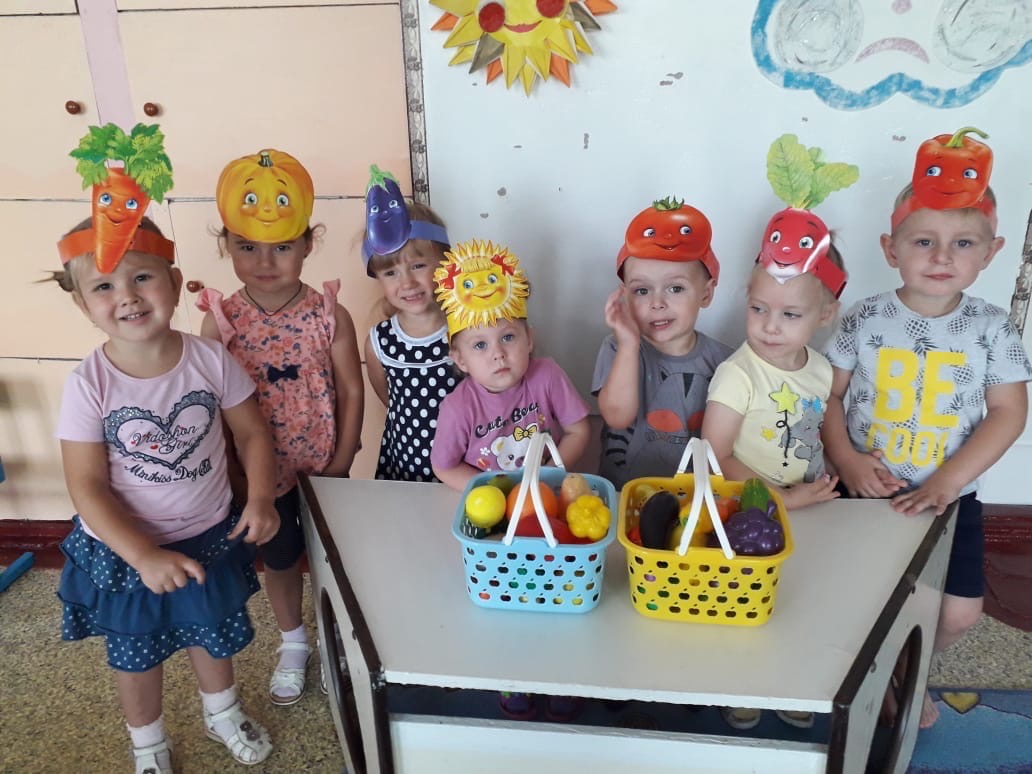 ДЕНЬ ГОСУДАРСТВЕННОГО ФЛАГА РОССИИ
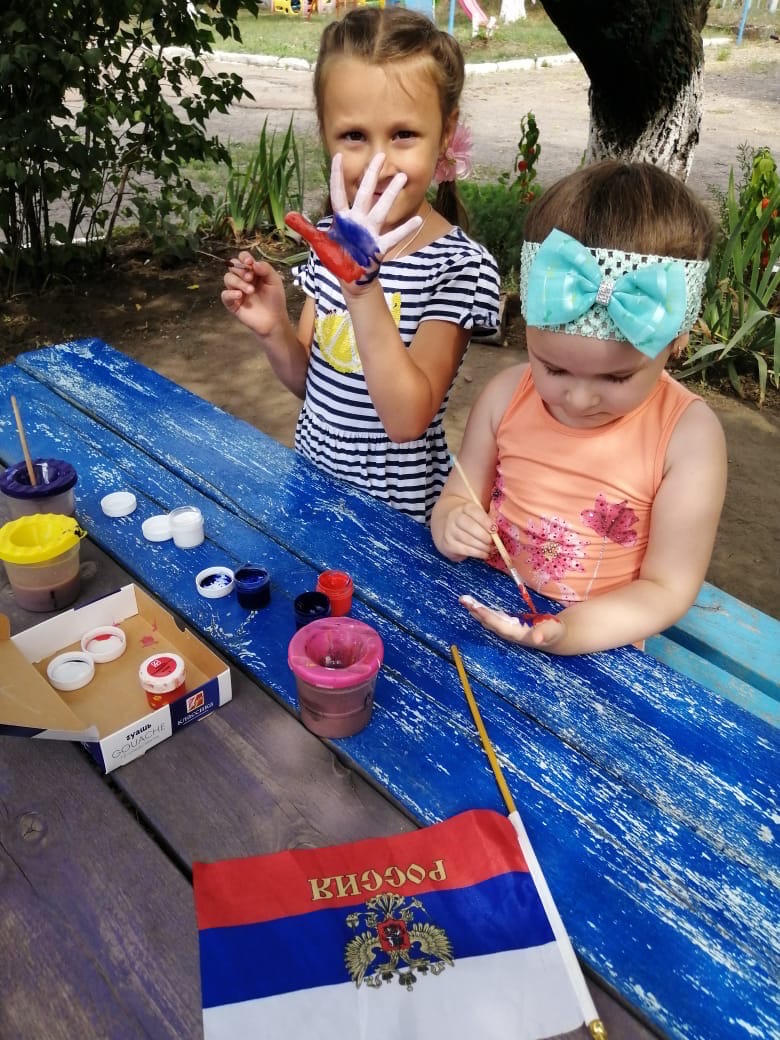 Флаг бывает разный,
Но мне всего милей
Бело-синий-красный
Флаг Родины моей.
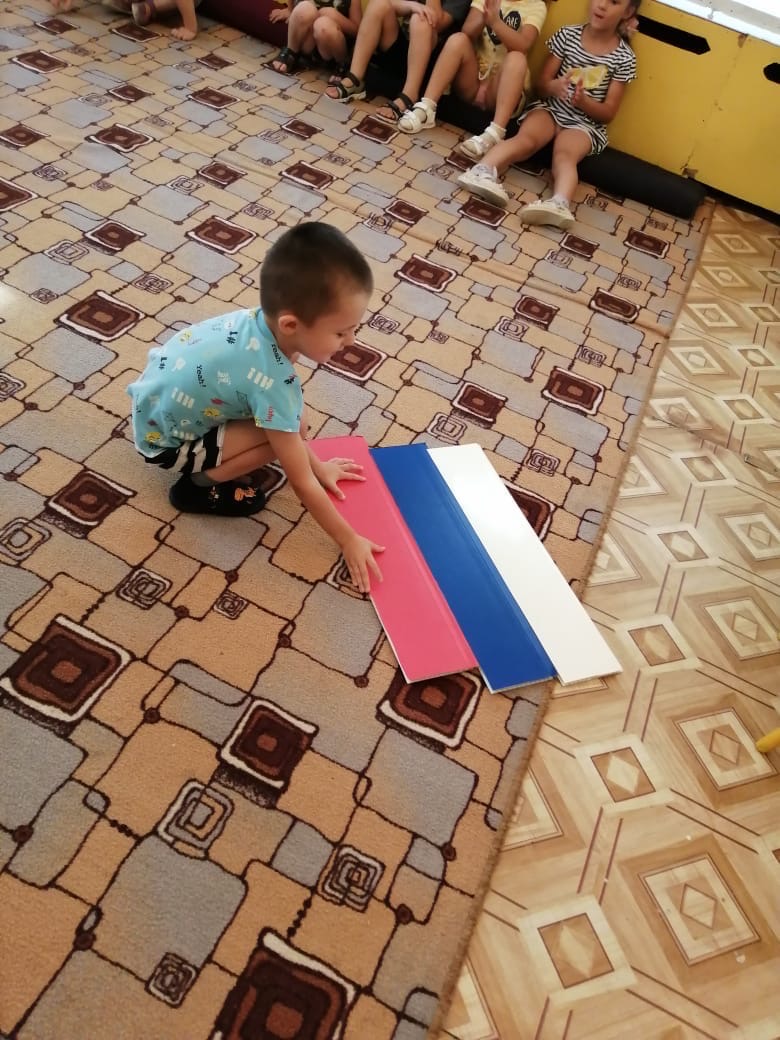 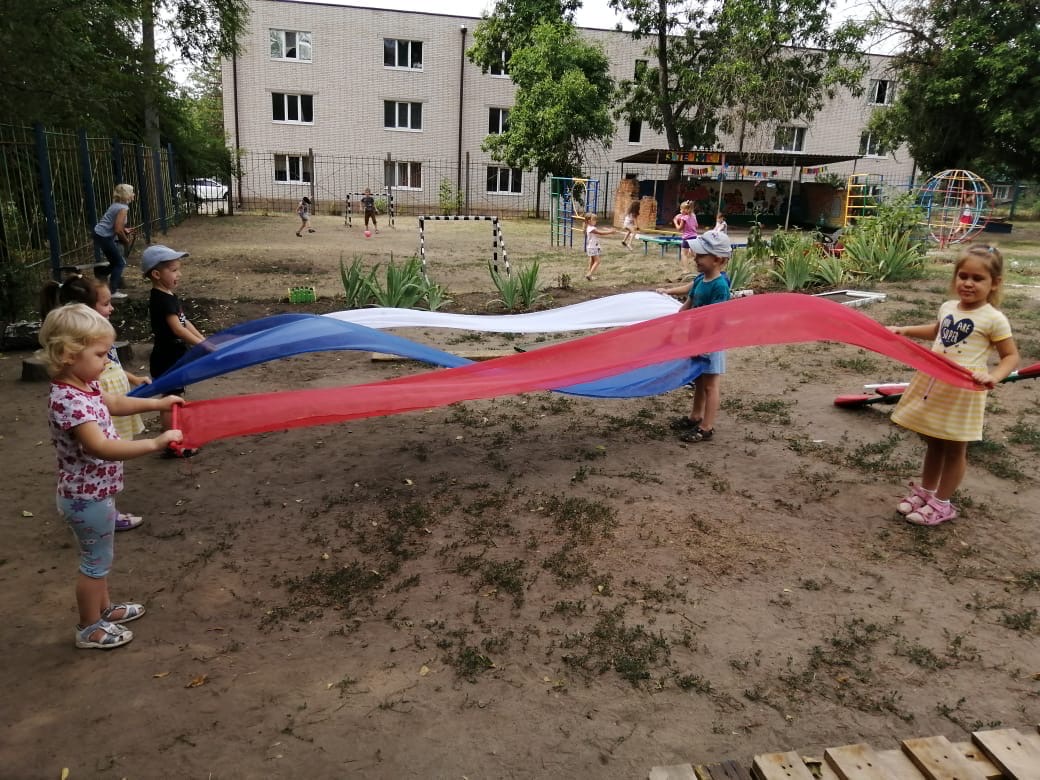 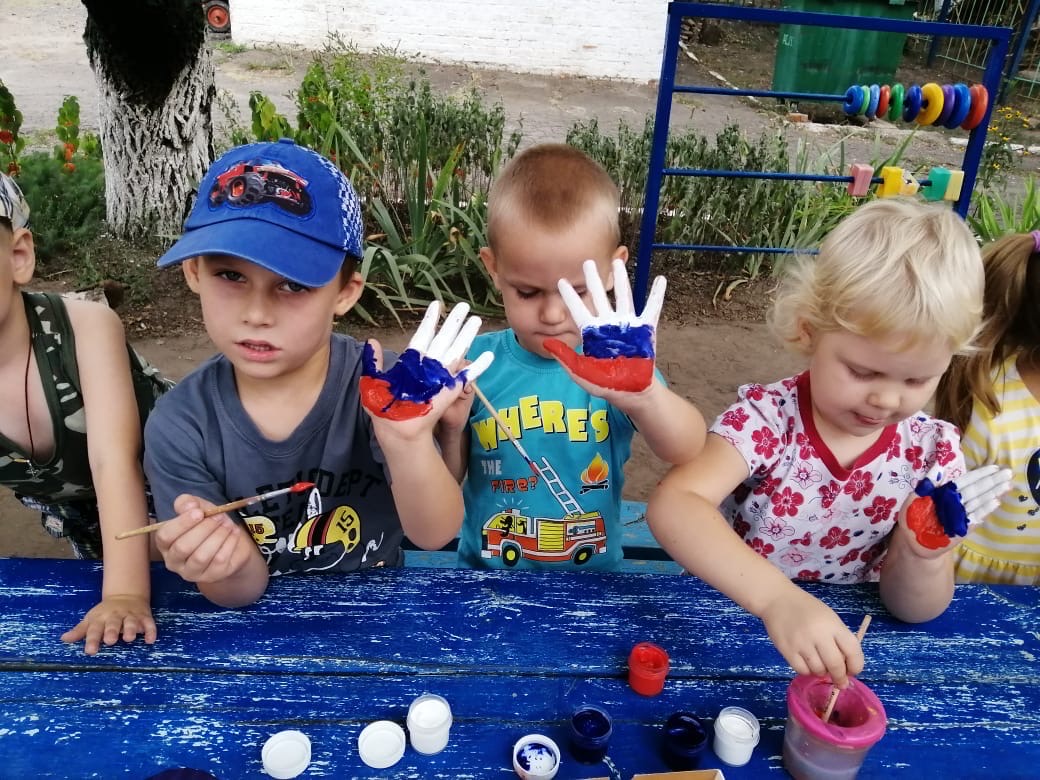 ИГРЫ НА СВЕЖЕМ ВОЗДУХЕ
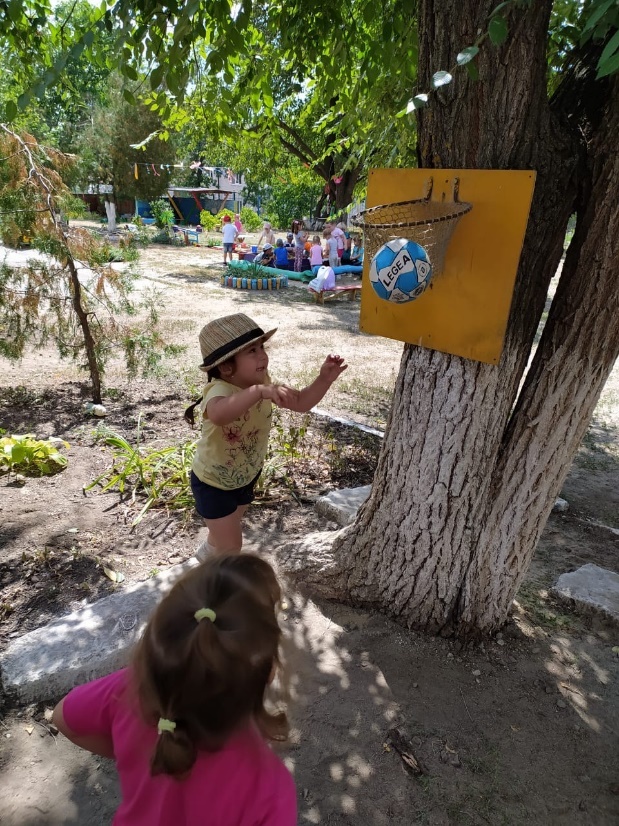 До чего хорош денек!
Веет легкий ветерок.
Солнца летнего лучи
Так приятно горячи!
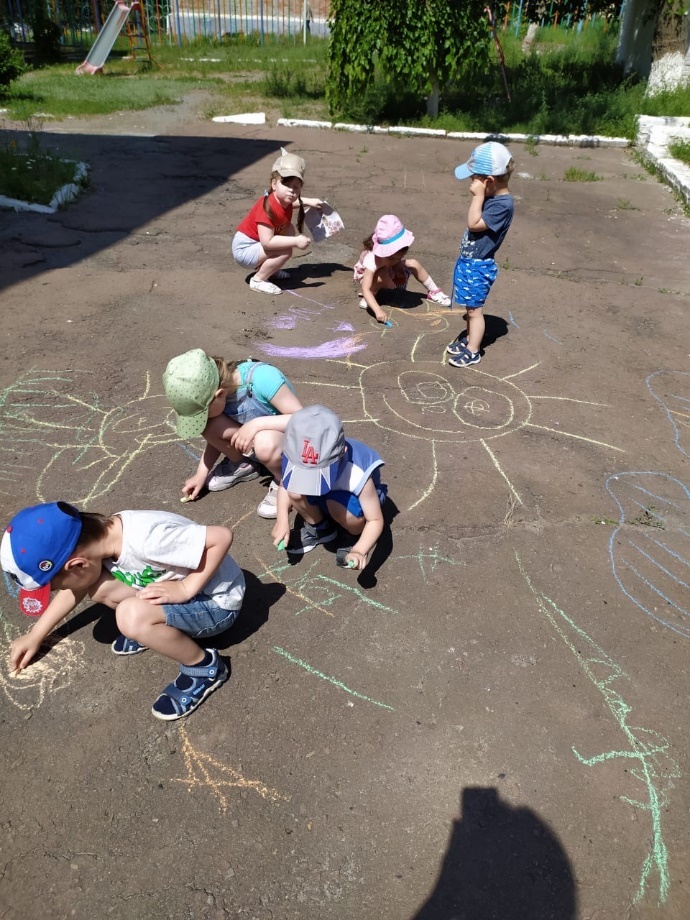 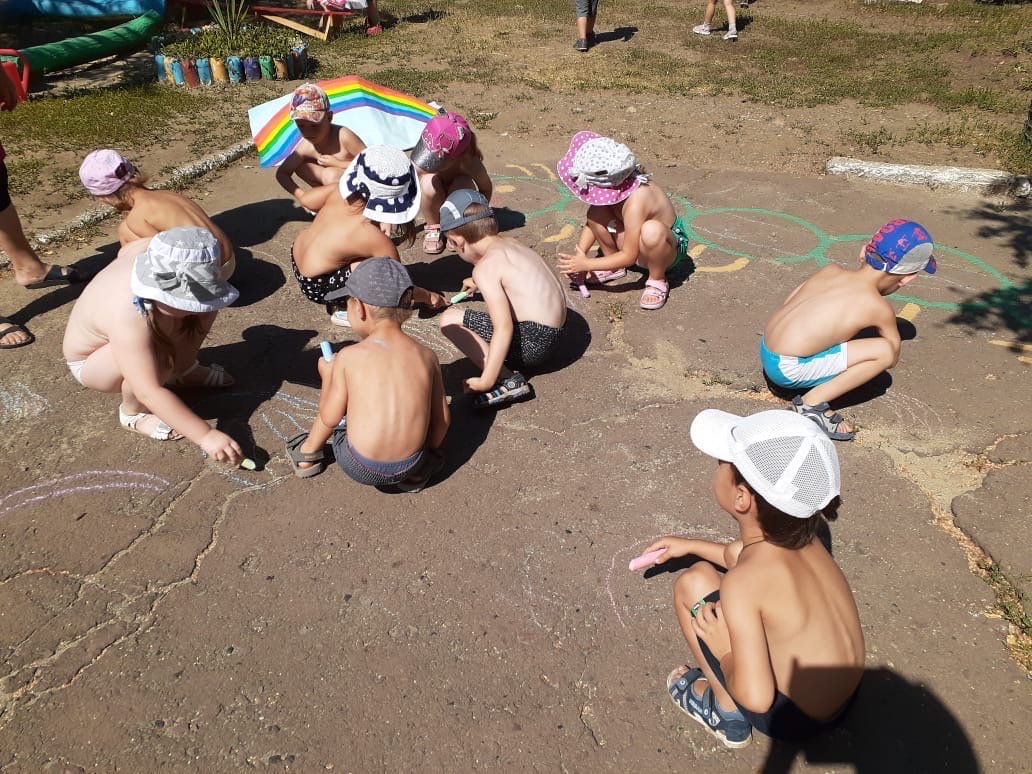 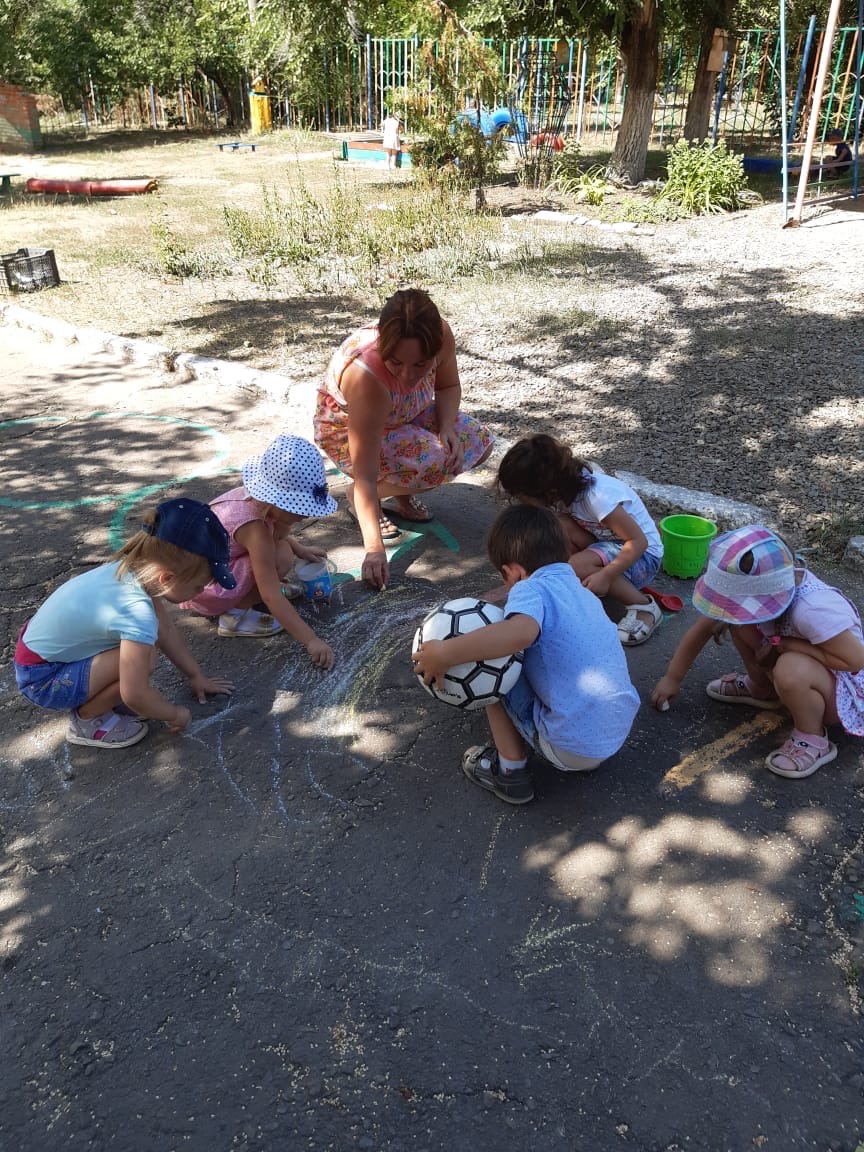 ВОТ ОНО

   КАКОЕ, 

      НАШЕ

          ЛЕТО!!!
«Водные развлечения»
Задор в мальчишеских глазах, попутный ветер в парусах,
И, если честно, им неважно, что флот у нас бумажный,
Ведь главное во всём всегда, чтоб светлою стала мечта!